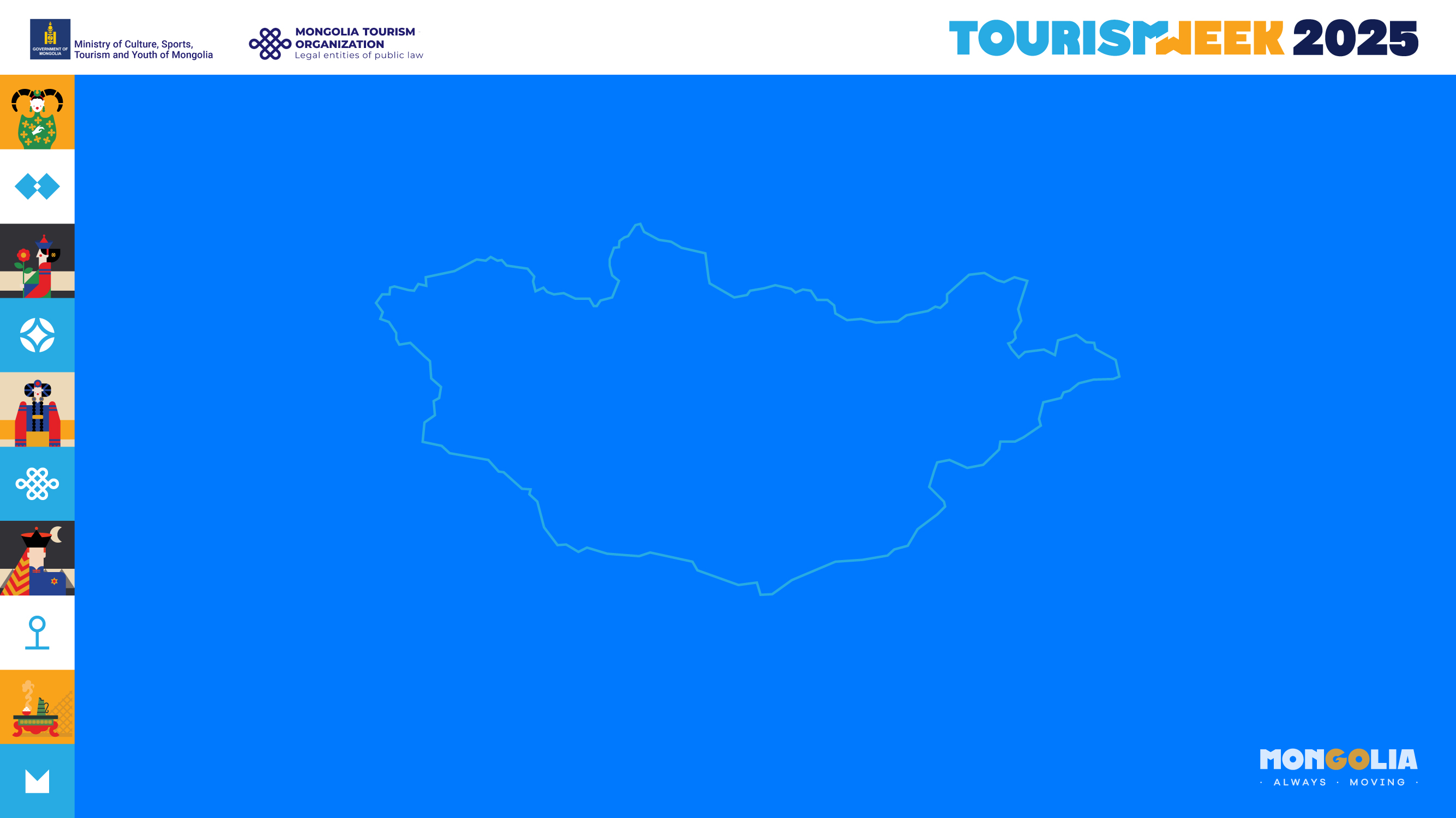 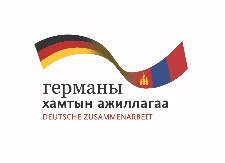 Implemented by
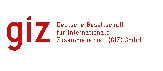 НИТАЖ ба МАНАЙ НУТГААР ЗОЧЛООРОЙ ГАРЫН АВЛАГА
Хэрэглээ, үр дүн, боломжууд
Б.Сувд, Хүн төвтэй байгаль хамгаалал ТББ
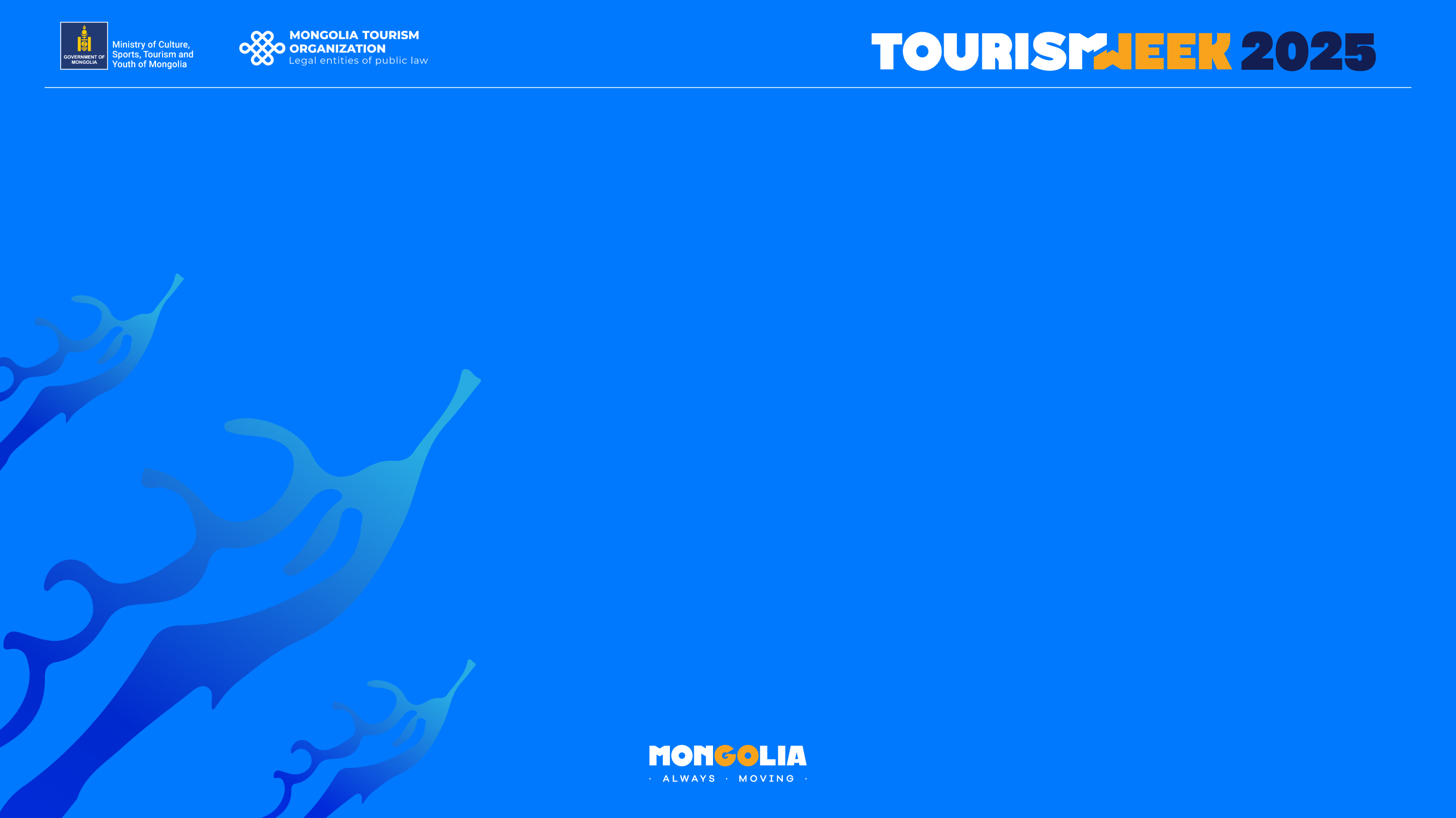 БИД ЖУУЛЧДЫГ ЮУГААРАА ТАТДАГ ВЭ?
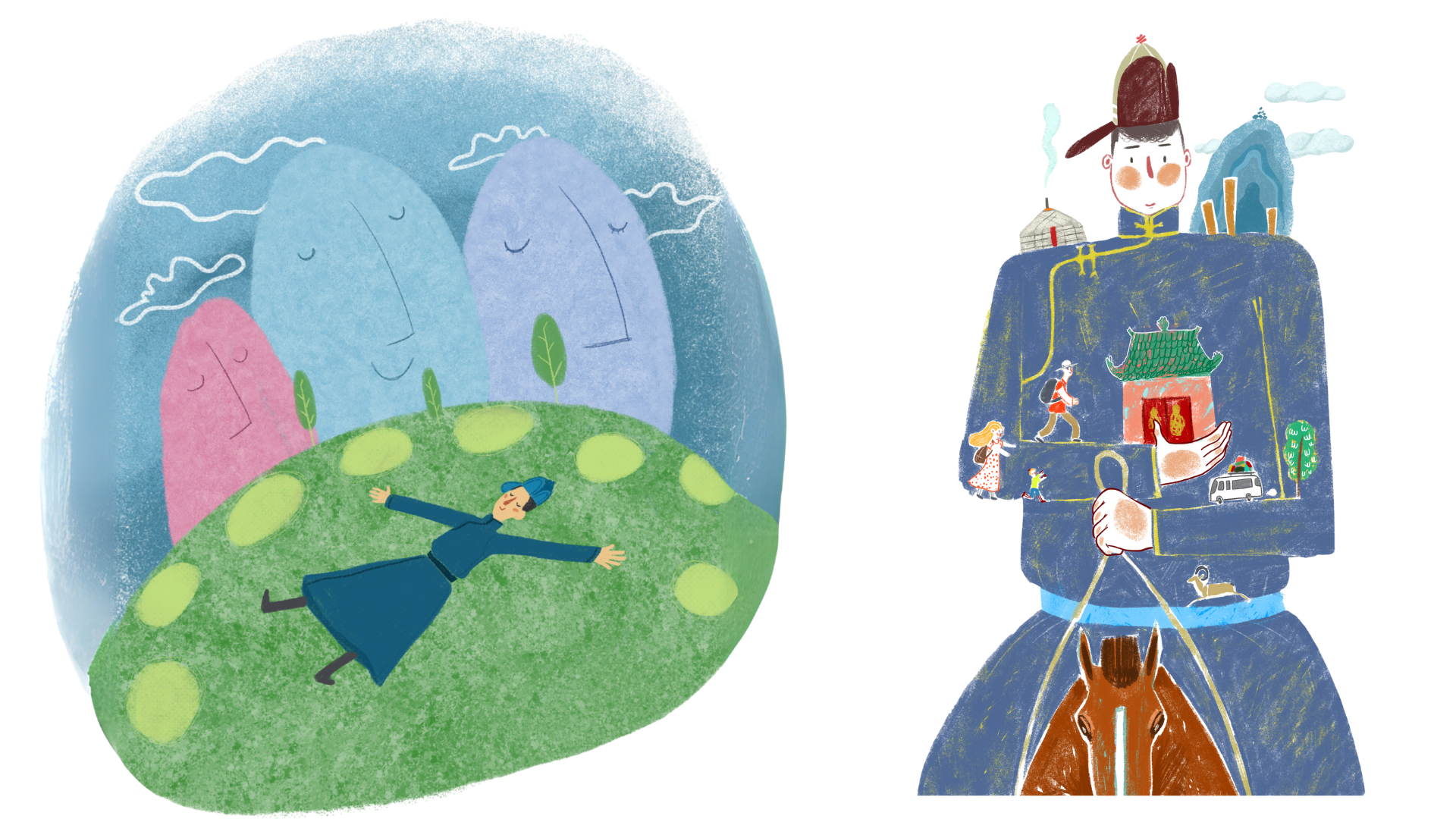 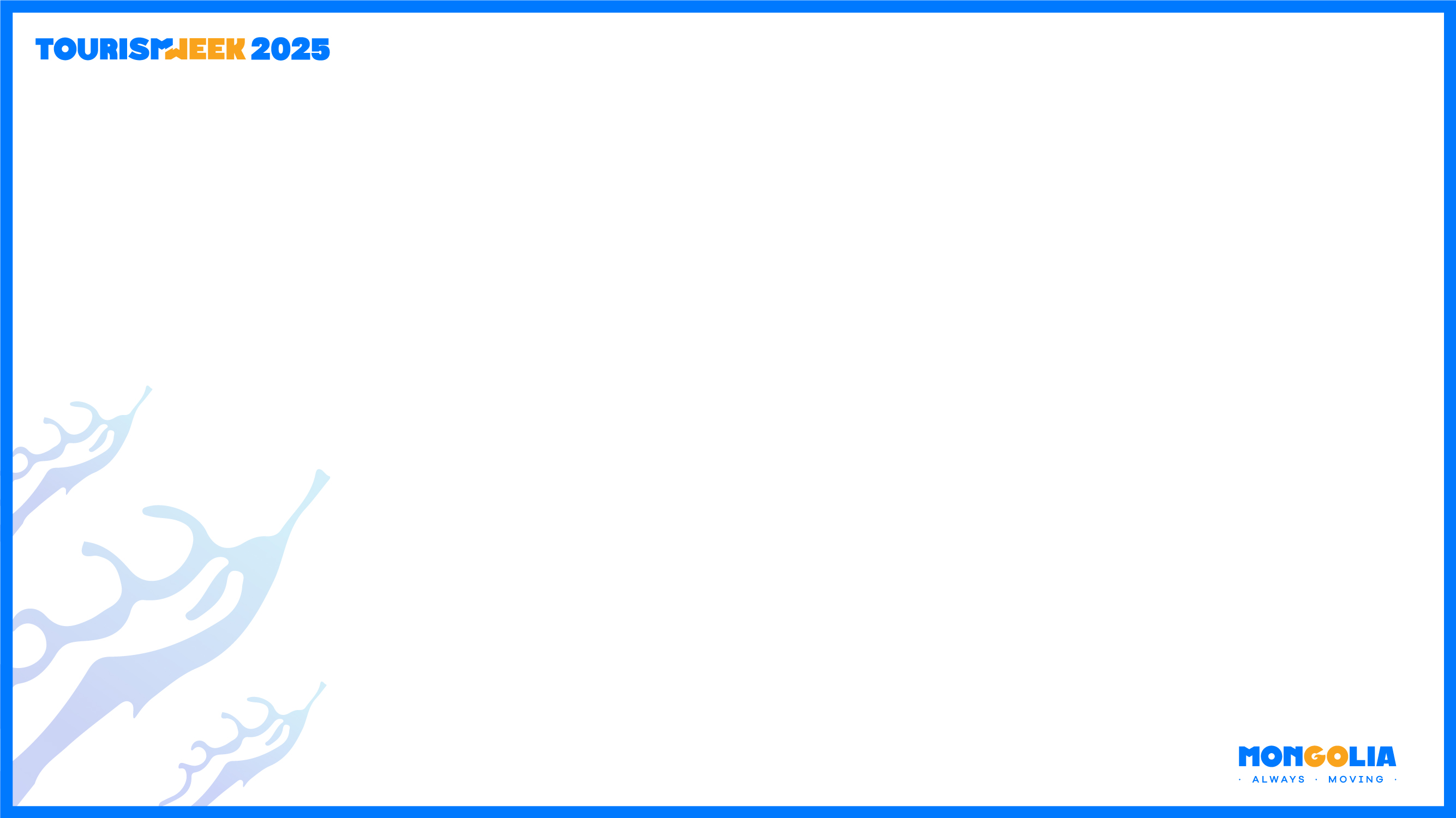 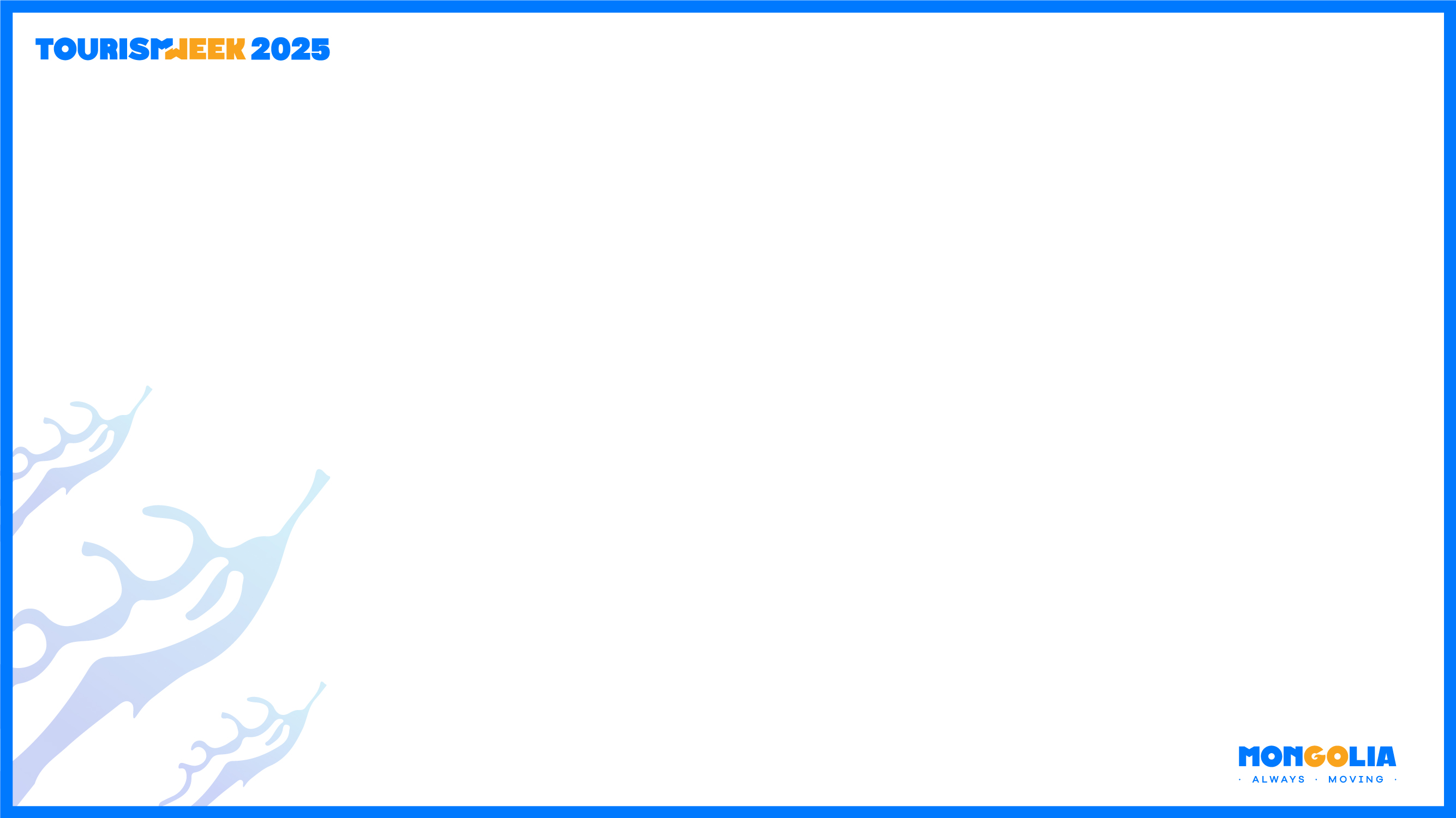 "Манай нутгаар зочлоорой“НИТАЖ-ын Гарын Авлагын Танилцуулга
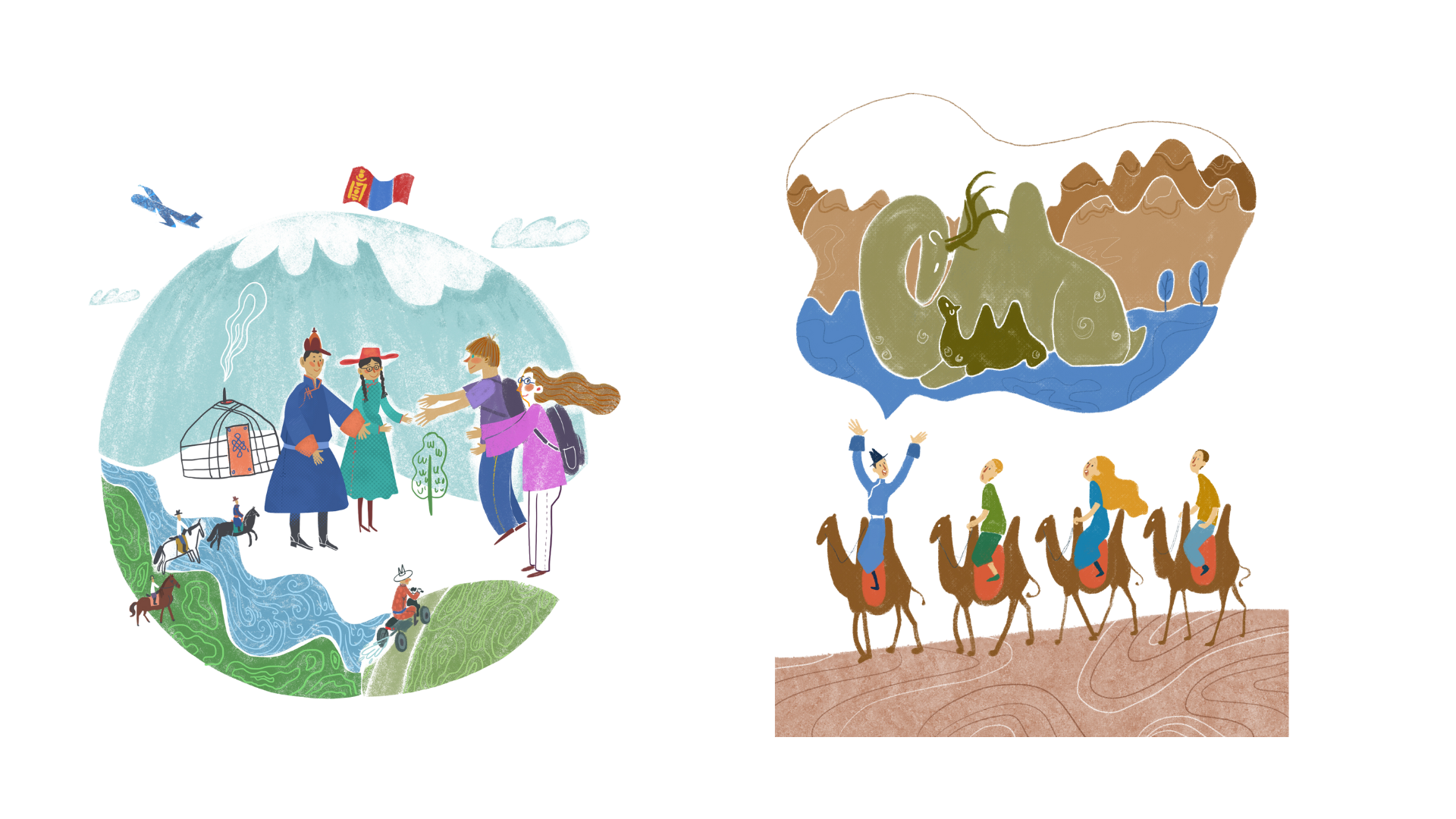 Тогтвортой аялал жуулчлалын хөгжлийг дэмжих гарын авлага
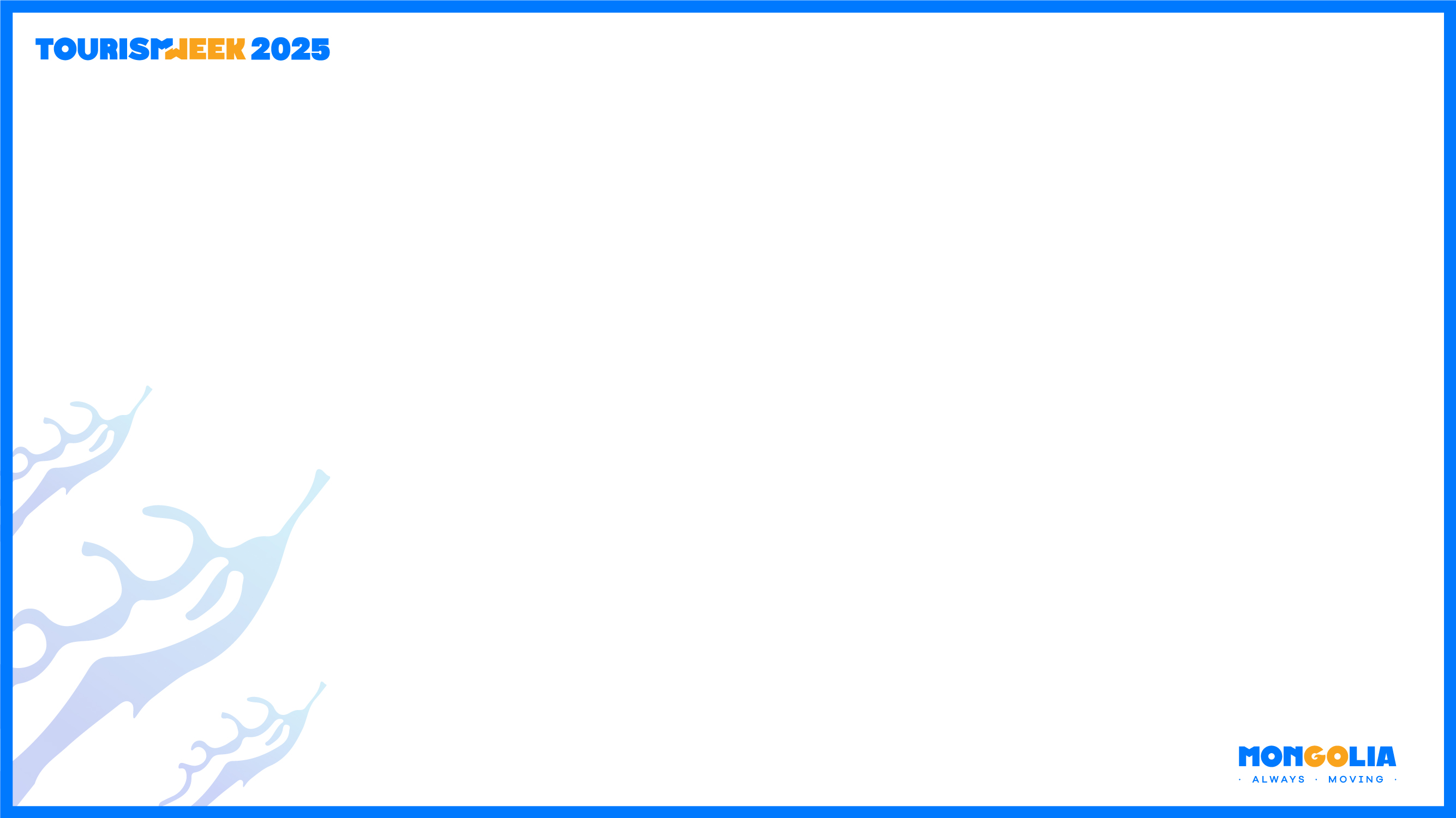 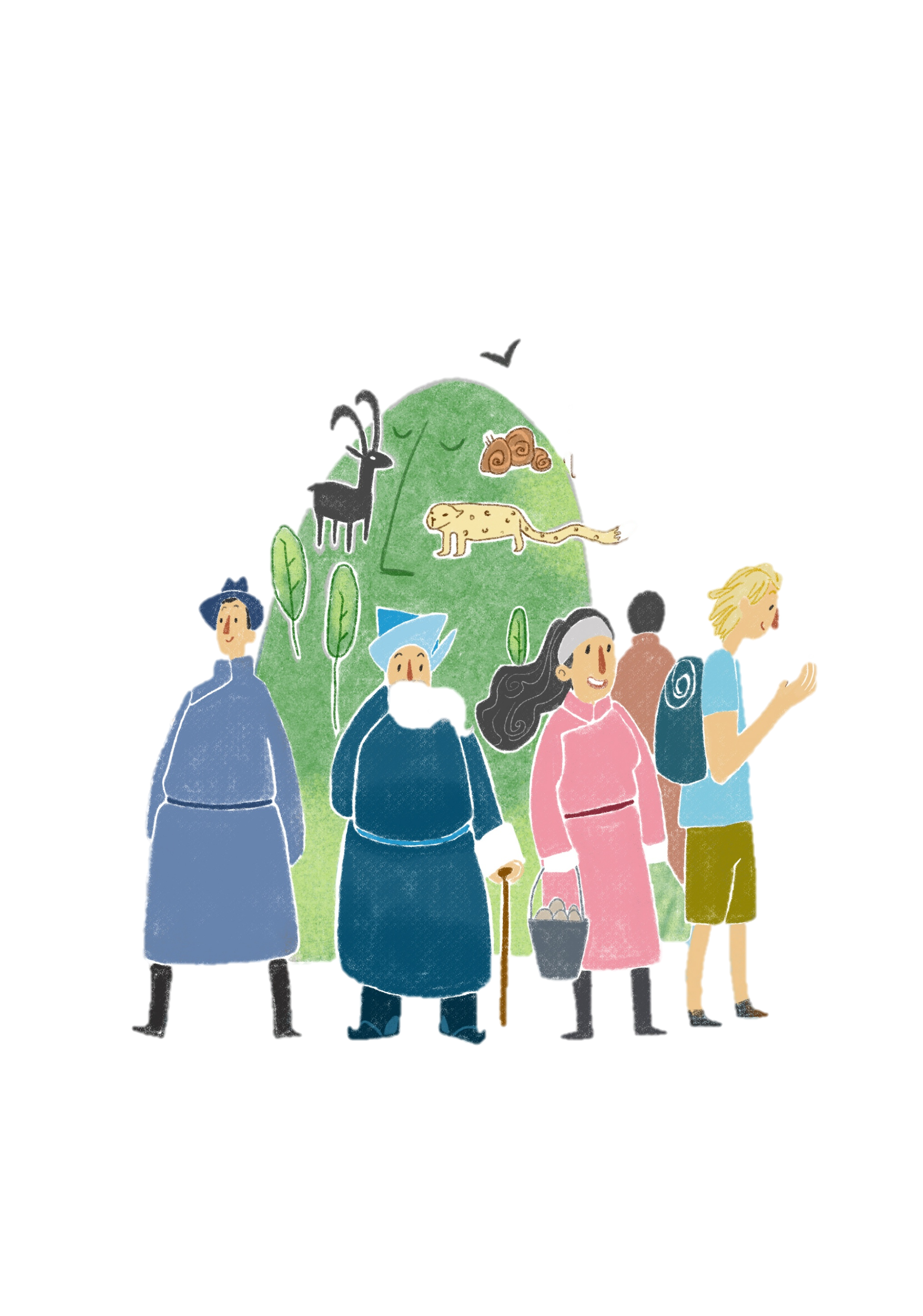 "Манай нутгаар зочлоорой“НИТАЖ-ын Гарын Авлагын Танилцуулга
Байгалиа хамгаалангаа орлогоо нэмэгдүүлье!
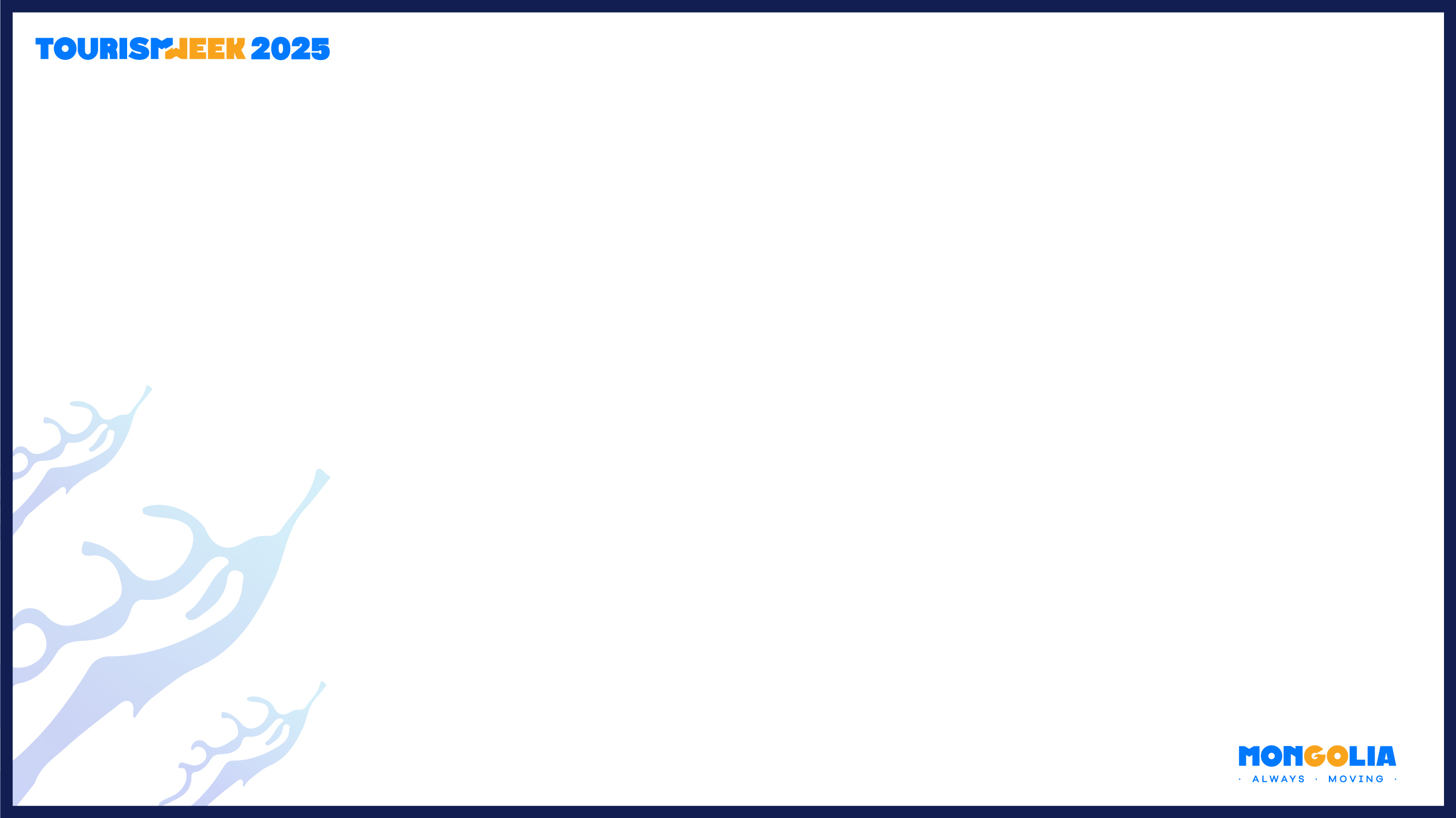 НИТАЖ-ын Гарын Авлагын Үүсэл
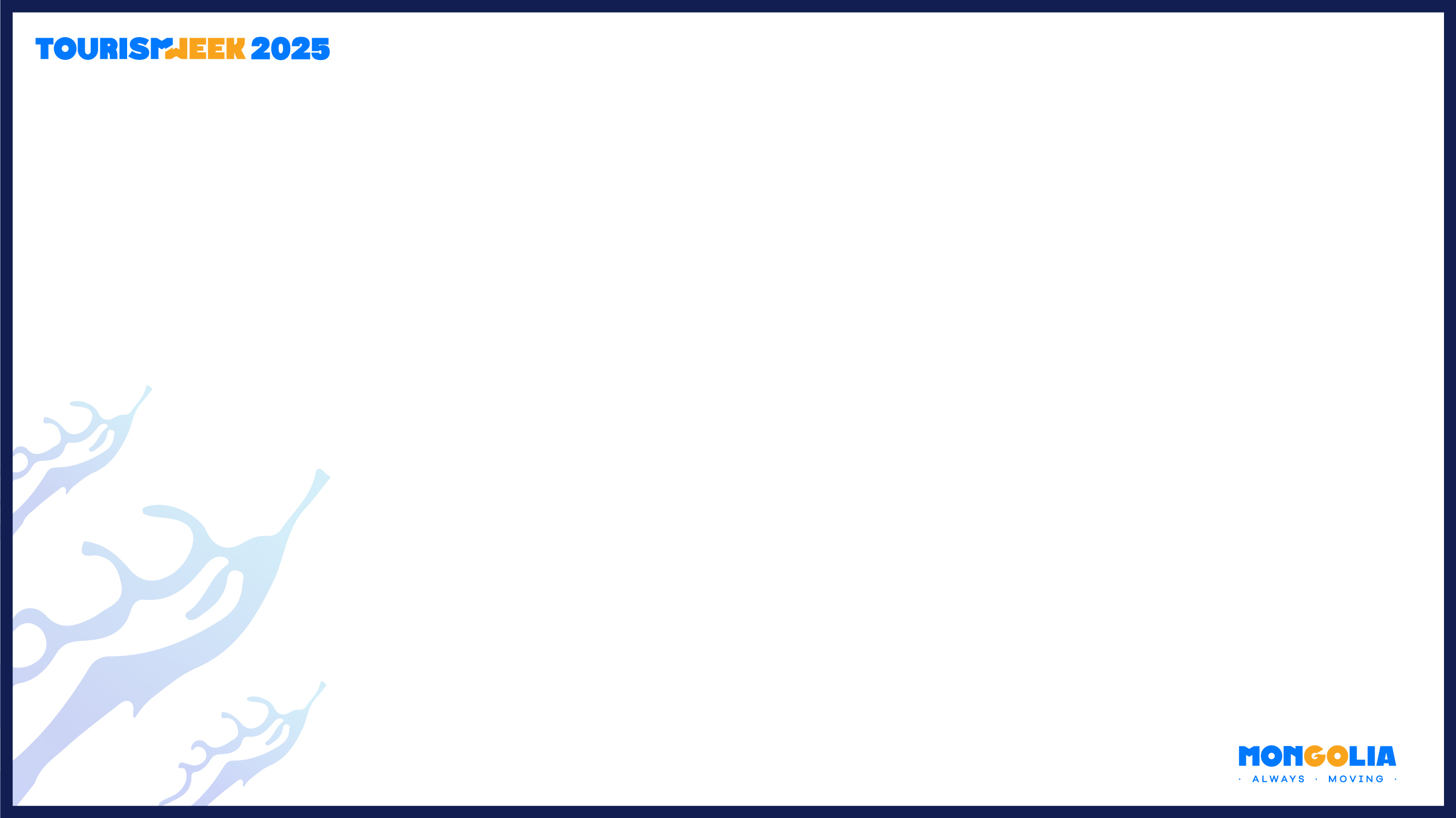 Хэрэгцээ, шаардлага
Санаачлага
Санхүүжилт ба Хэрэгжилт
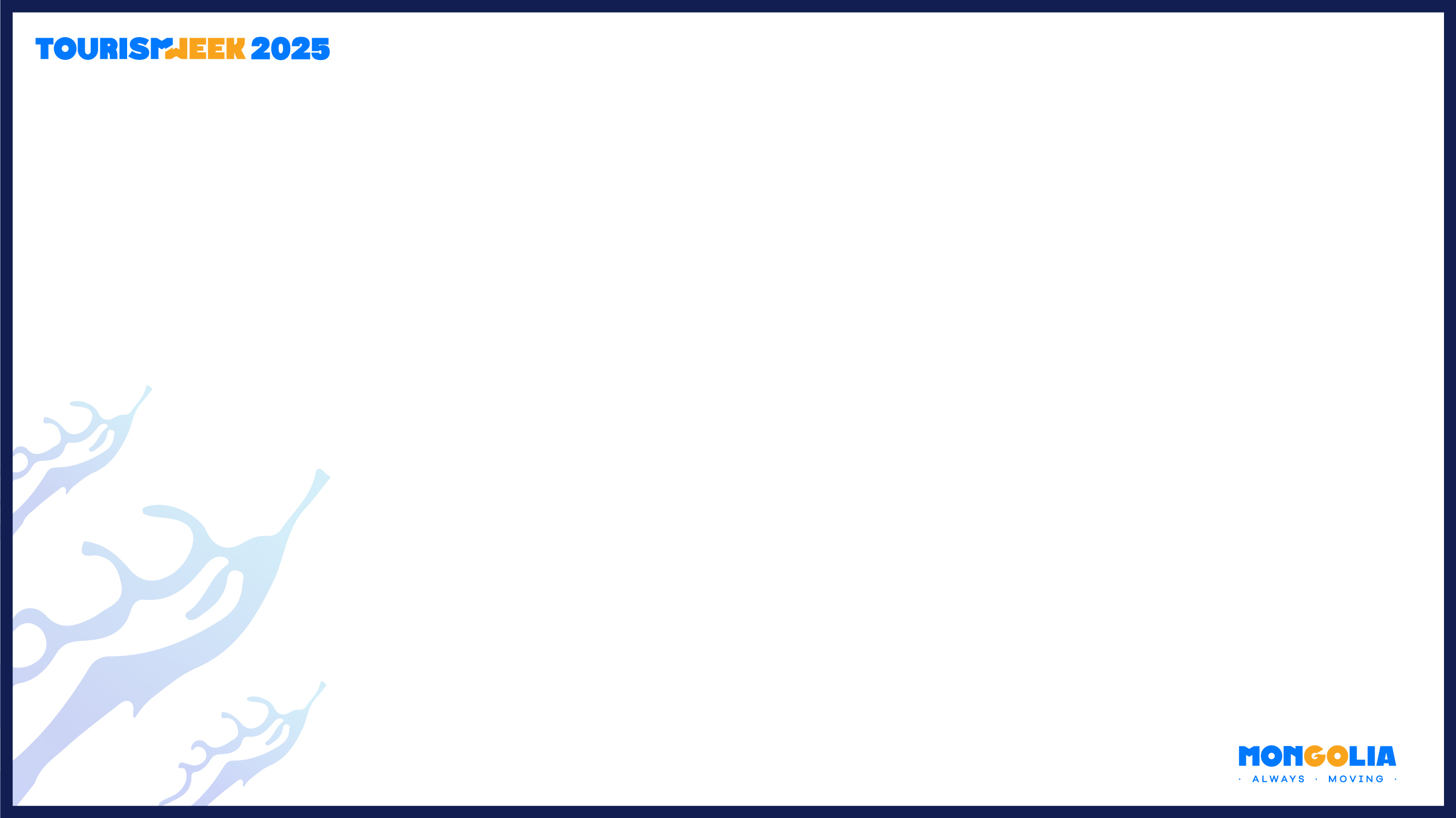 Implemented by
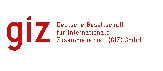 Хэрэгжүүлэгч:
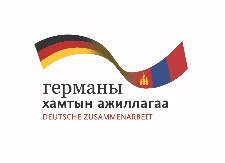 Хамтран хэрэгжүүлэгч:
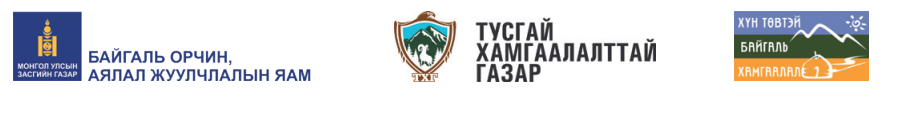 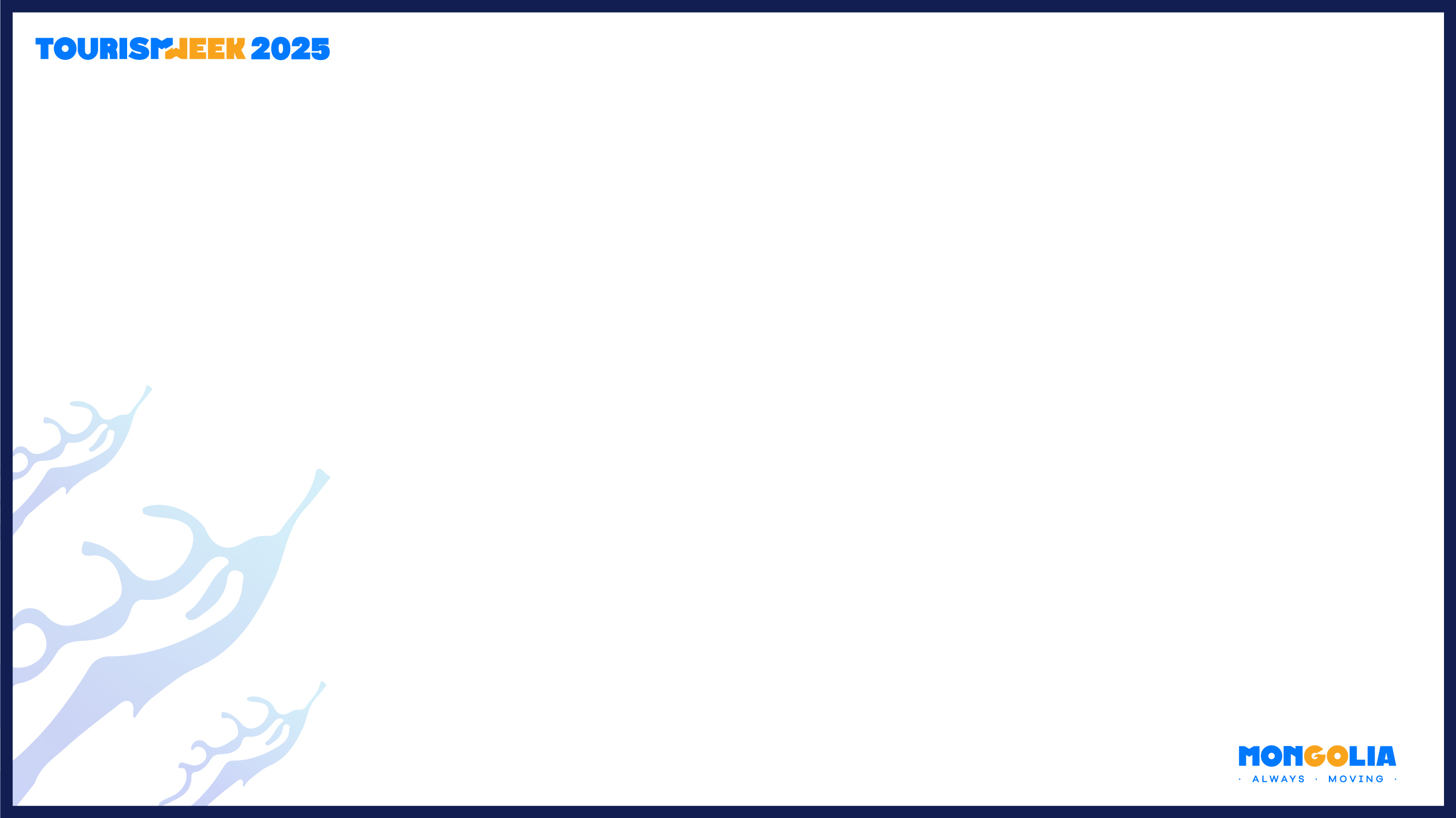 Гарын Авлагын Бүтээгчид: 
Бодит Туршлагад Суурилсан Хамтын Ажиллагаа
👩‍💼 Сабине Шмид – Аялал жуулчлалын зөвлөх
👩‍💼 Я.Нарангэрэл – Хүн төвтэй байгаль хамгаалал ТББ
👩‍💼 Миеке – GIZ SPACES, Баруун бүсийн төслийн зөвлөх
👨‍💼 Х.Түмэндэлгэр – Өмнөговь аймгийн АЖХолбооны тэргүүн
👨‍💼 Маркус Песч – GIZ SPACES төслийн Хөгжлийн зөвлөх
👩‍💼 С.Болортуяа – Ger homestay санаачлагч
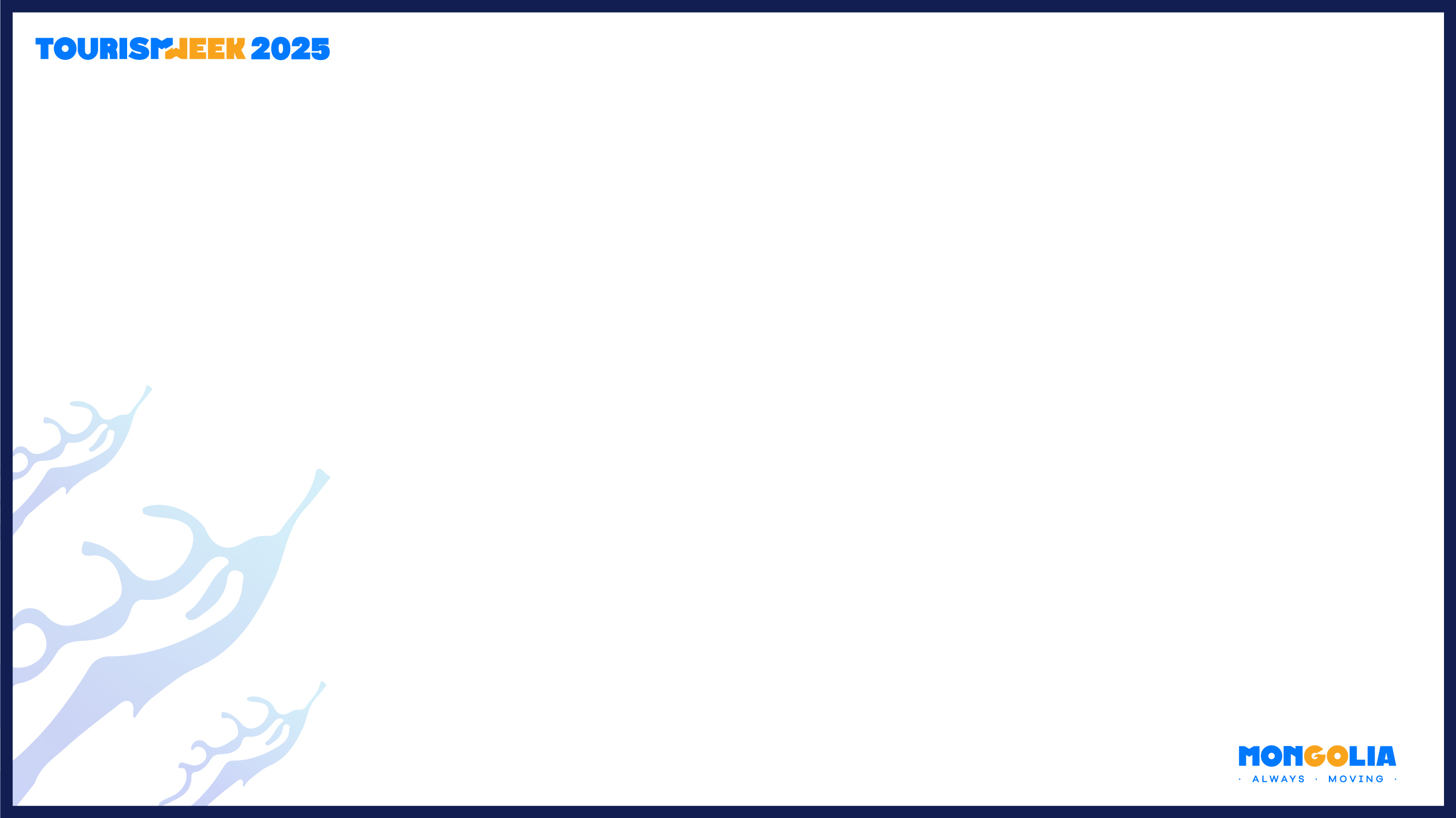 Гарын Авлагын Бүтээгчид: 
Бодит Туршлагад Суурилсан Хамтын Ажиллагаа
👩‍💼 Б.Сувд – Хүн төвтэй байгаль хамгаалал ТББ
👩‍💼 Г.Нямсүрэн – Premium Travel, Гүйцэтгэх захирал
👩‍💼 Ч.Оюун-Эрдэнэ – Зөвлөх
👩‍💼 М.Нарангэрэл – Nomadic trails, Аяллын менежер
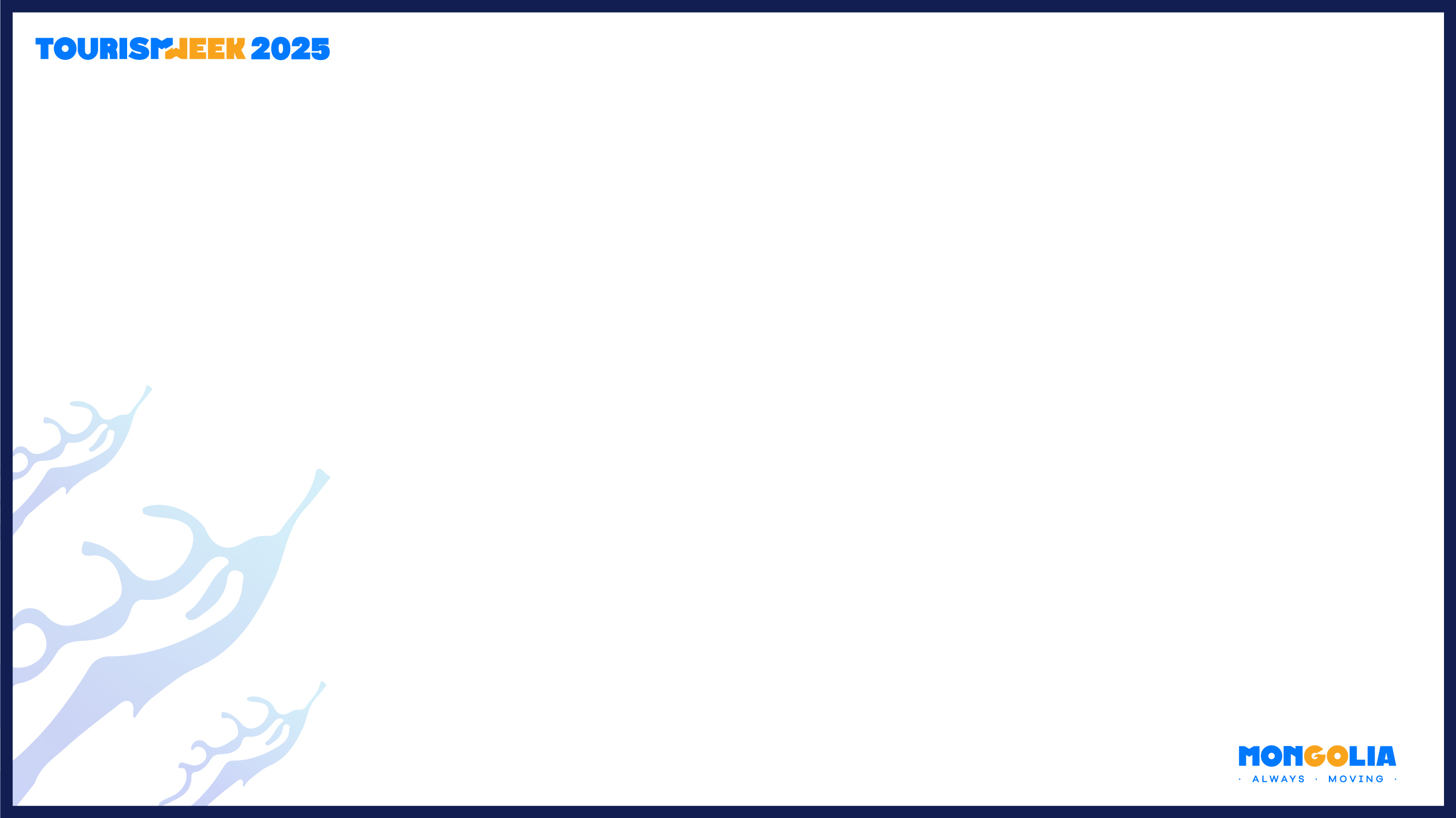 Гарын авлага хэнд зориулагдсан бэ?
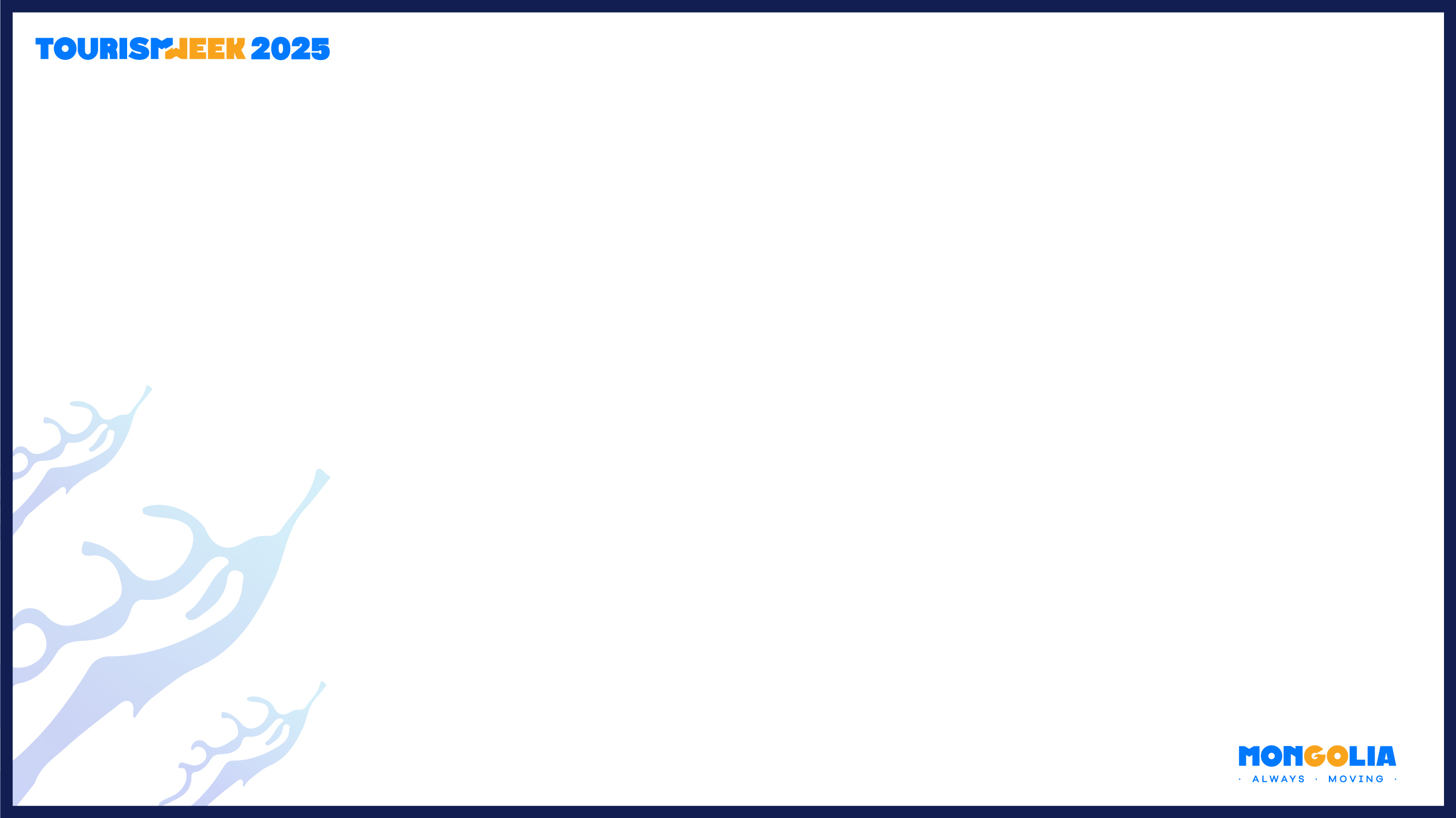 Гарын Авлагын Зорилтод Бүлэг
Тогтвортой АЖ-ын зарчмуудыг баримтлахад
Үнэлэн цэгнэхэд
Боломж чадвараа өргөжүүлэхэд
Хууль эрх зүйн хүрээнд ажиллахад
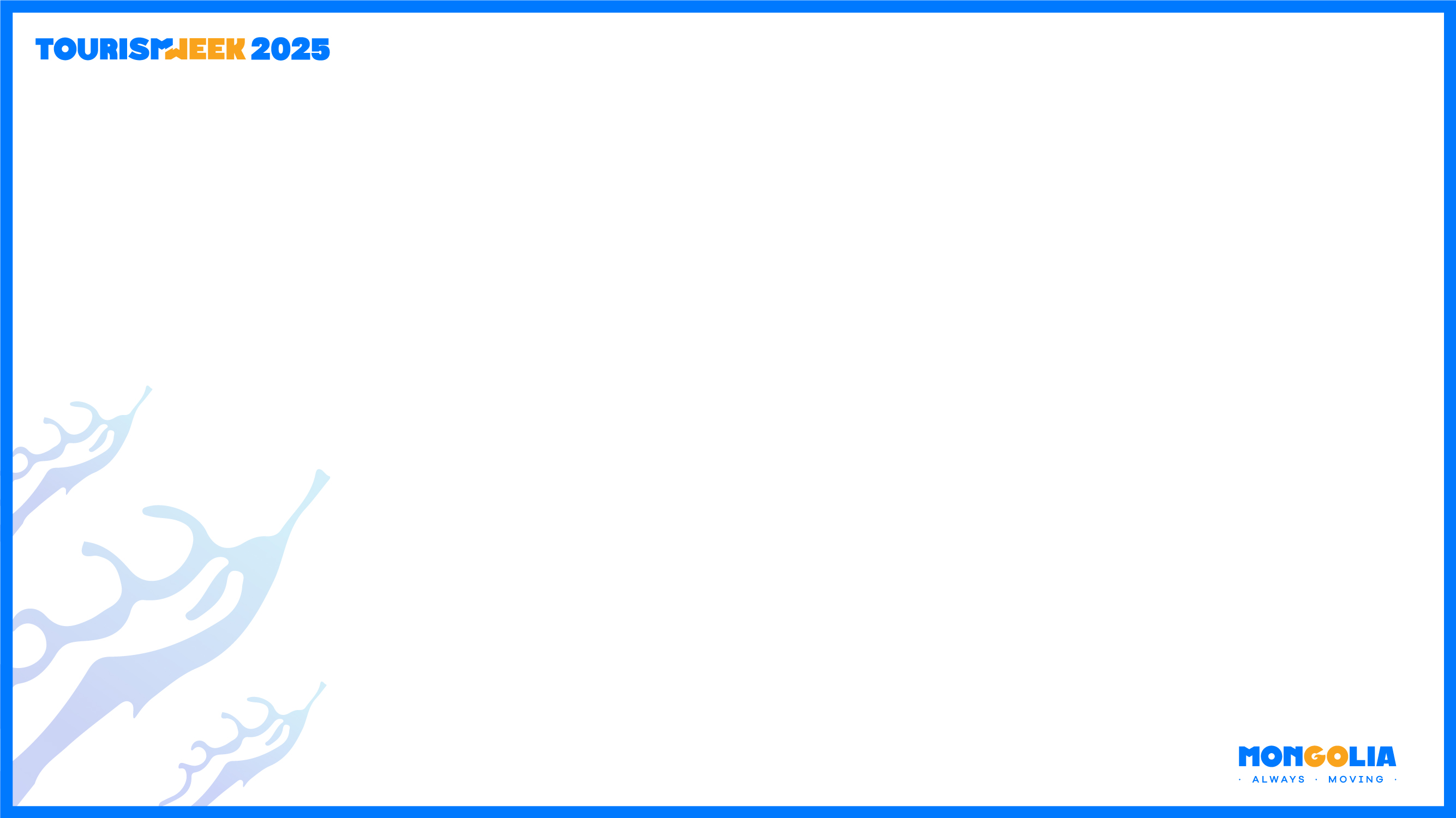 "Манай нутгаар зочлоорой“Гарын Авлагын Бүтэц
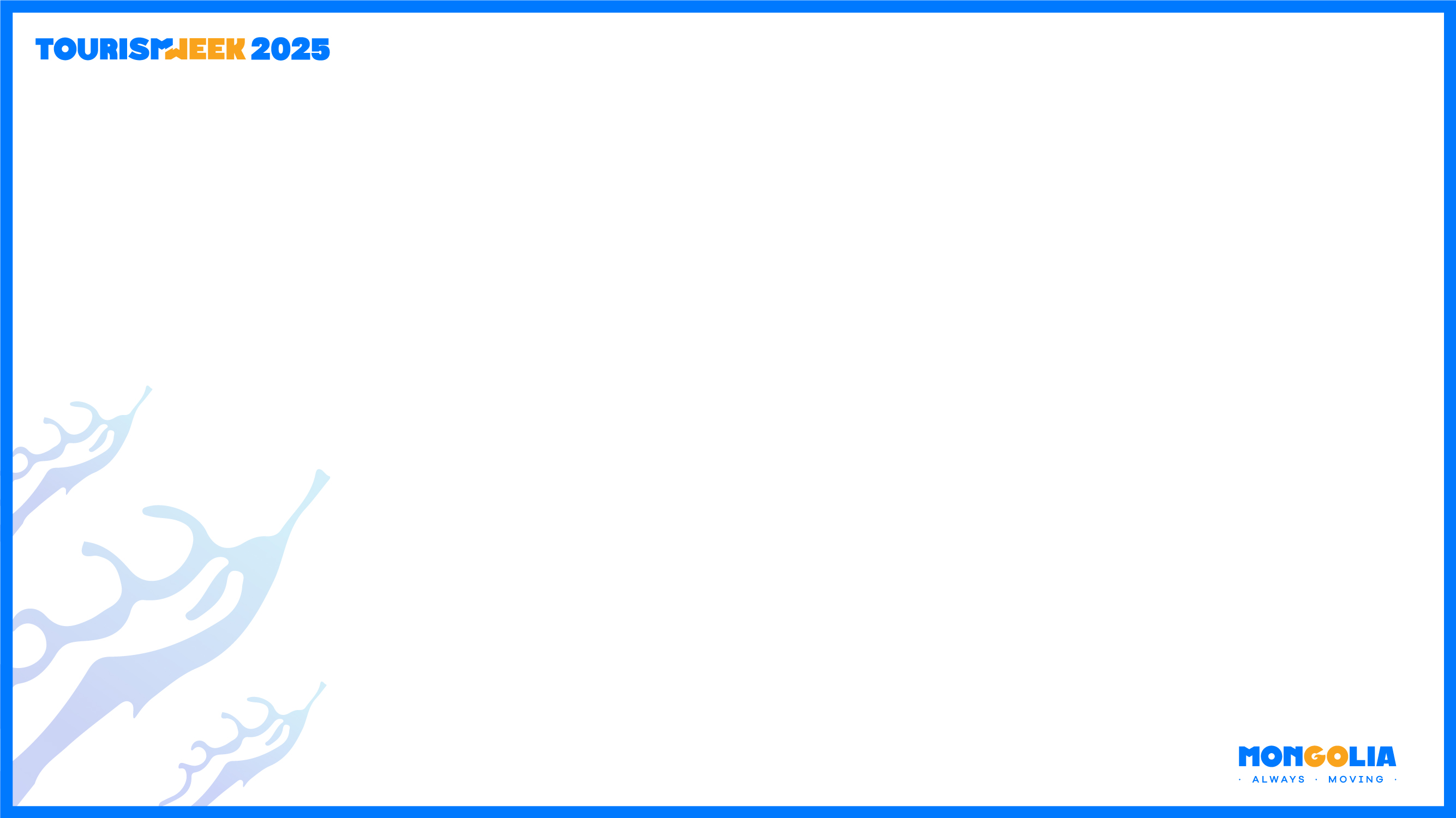 Гарын Авлагын Онцлог, Давуу тал
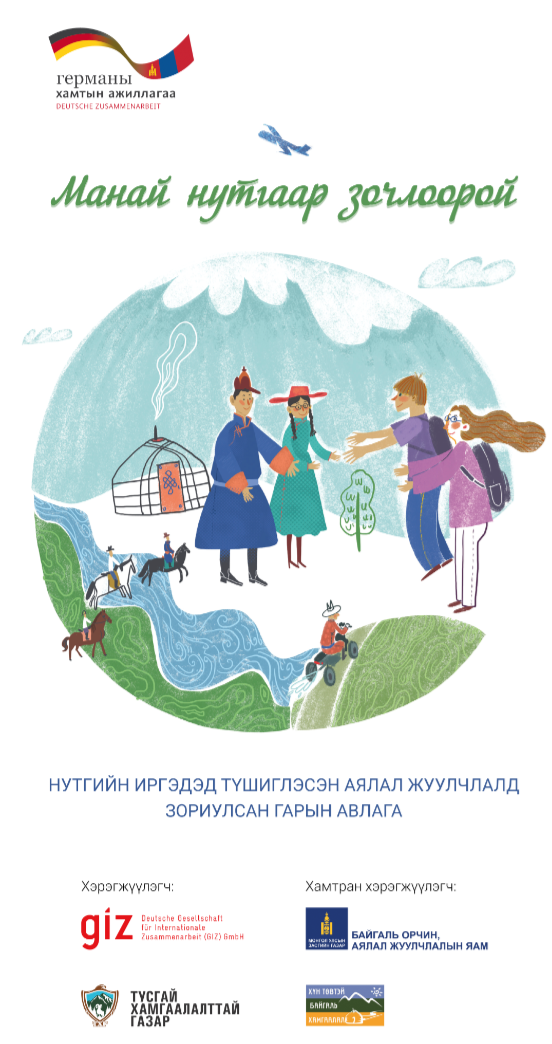 Байгаль хамгаалал, ээлтэй байдлын талаар тусгасан
Анхны НИТАЖ-ын цогц гарын авлага
Энгийн, ойлгомжтой байдлаар бичигдсэн
Олон талын мэдээллийг агуулсан
Олон улсын туршлага, зарчмуудыг багтаасан
Хуулийн заалтуудыг ойлгомжтойгоор схемчилсэн
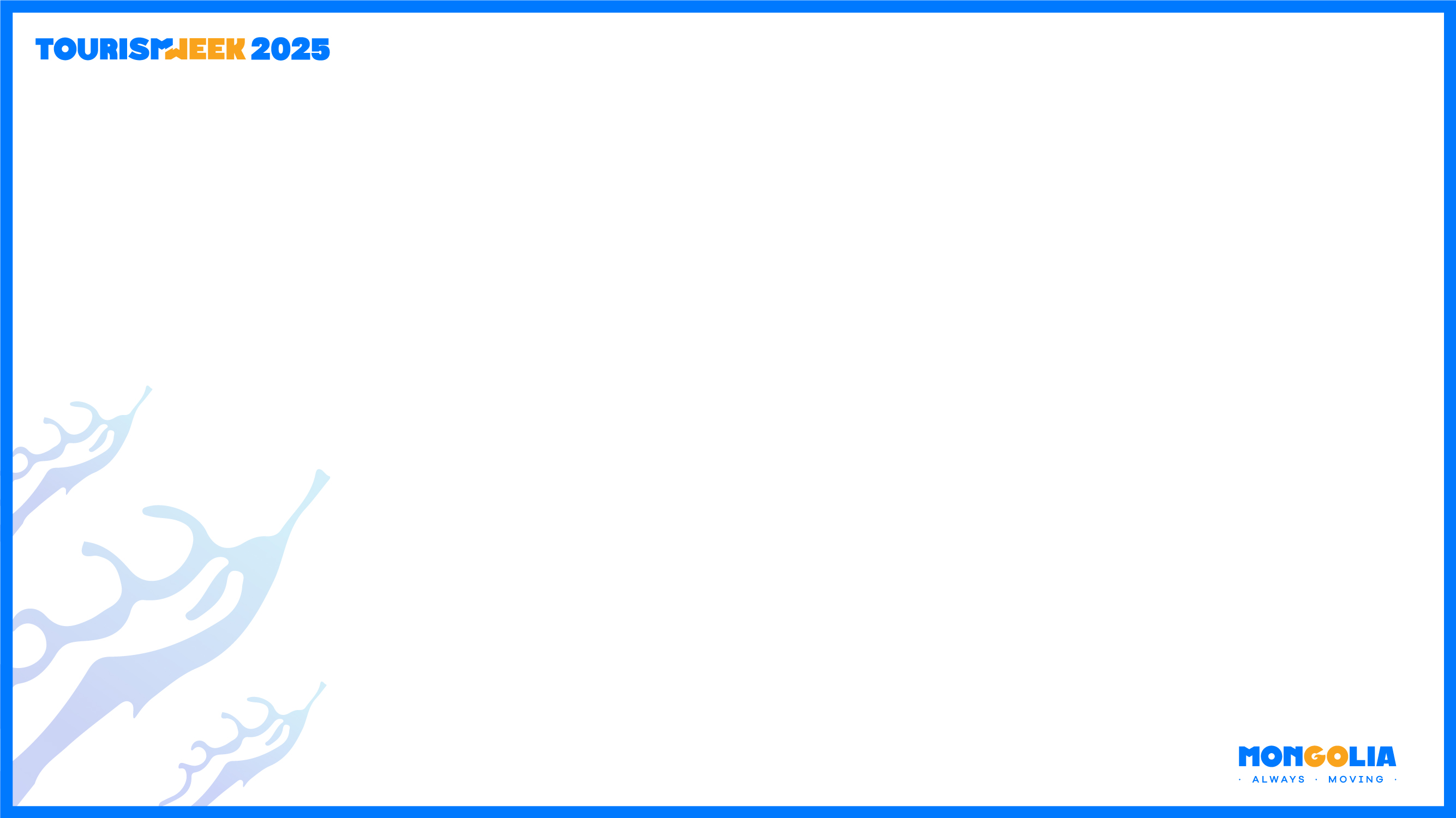 "Манай нутгаар зочлоорой“
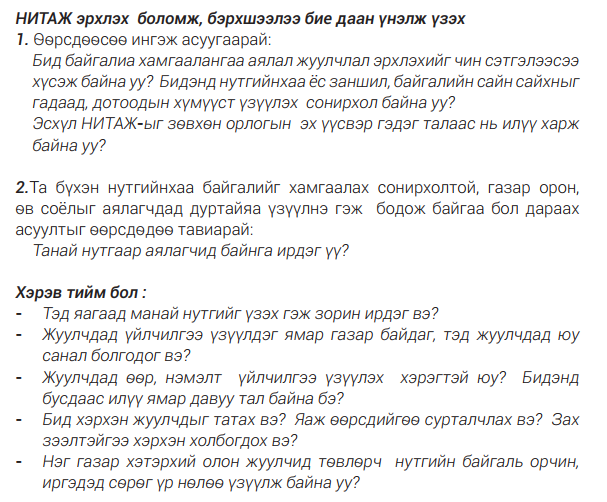 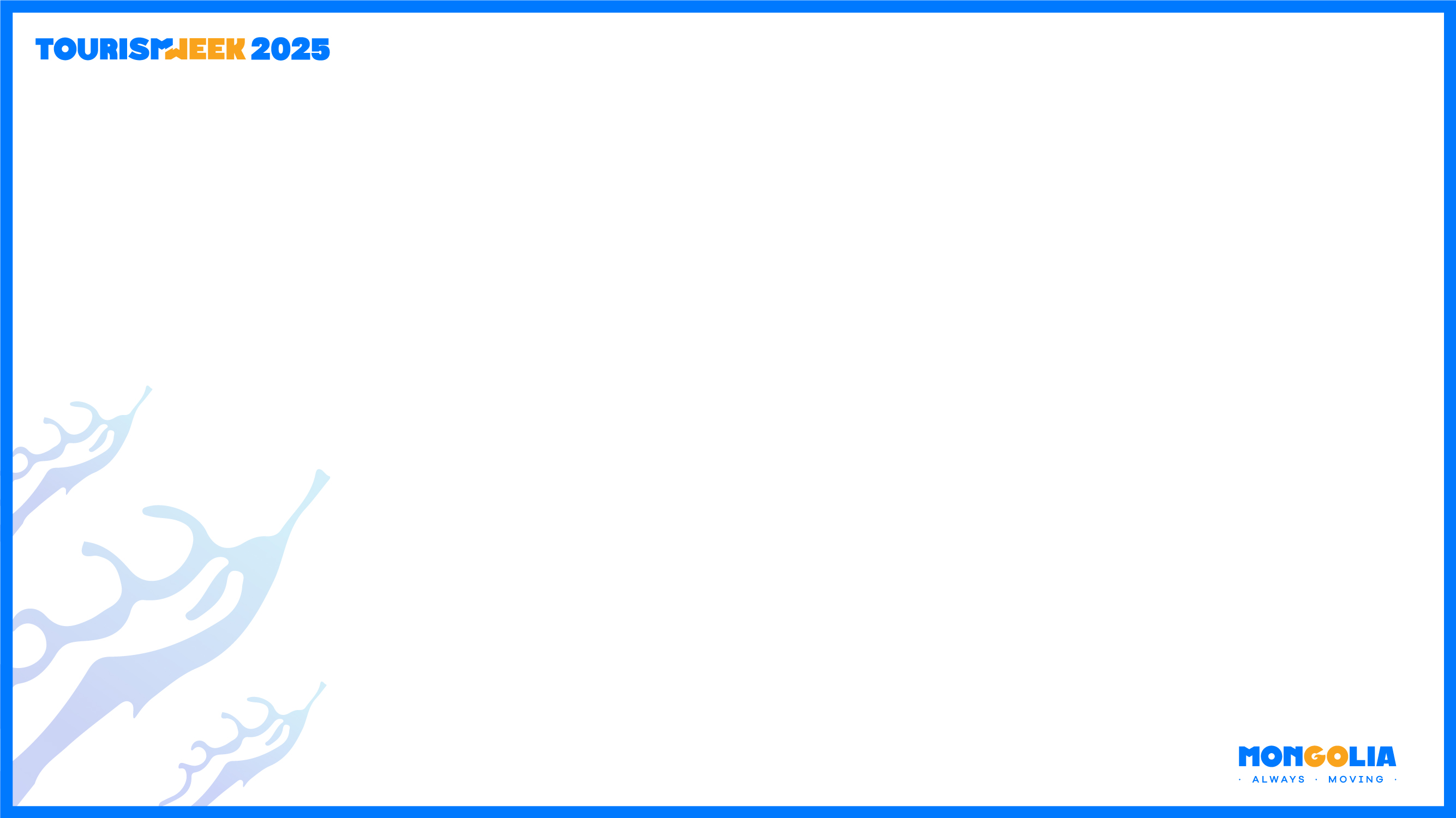 "Манай нутгаар зочлоорой“
Гэрийн бүрээсийг давхарлах, гэрүүдийн хоорондын зайг хол байлгах, чимээ шуугиан гаргах хүмүүсийг захад салхин доор байрлуулахаар тооцох

Гэрүүдийн гадуур намхан чулуун гортигон тэмдэглэгээ хийж, машин, мотоцикл замбараагүй явахаас сэргийлэх

Машины зогсоол нь нэг замаар орох гарах чиглэлтэй, гэрүүдийн салхин доор хамгийн ойрхондоо 30 метрийн зайтай байх.
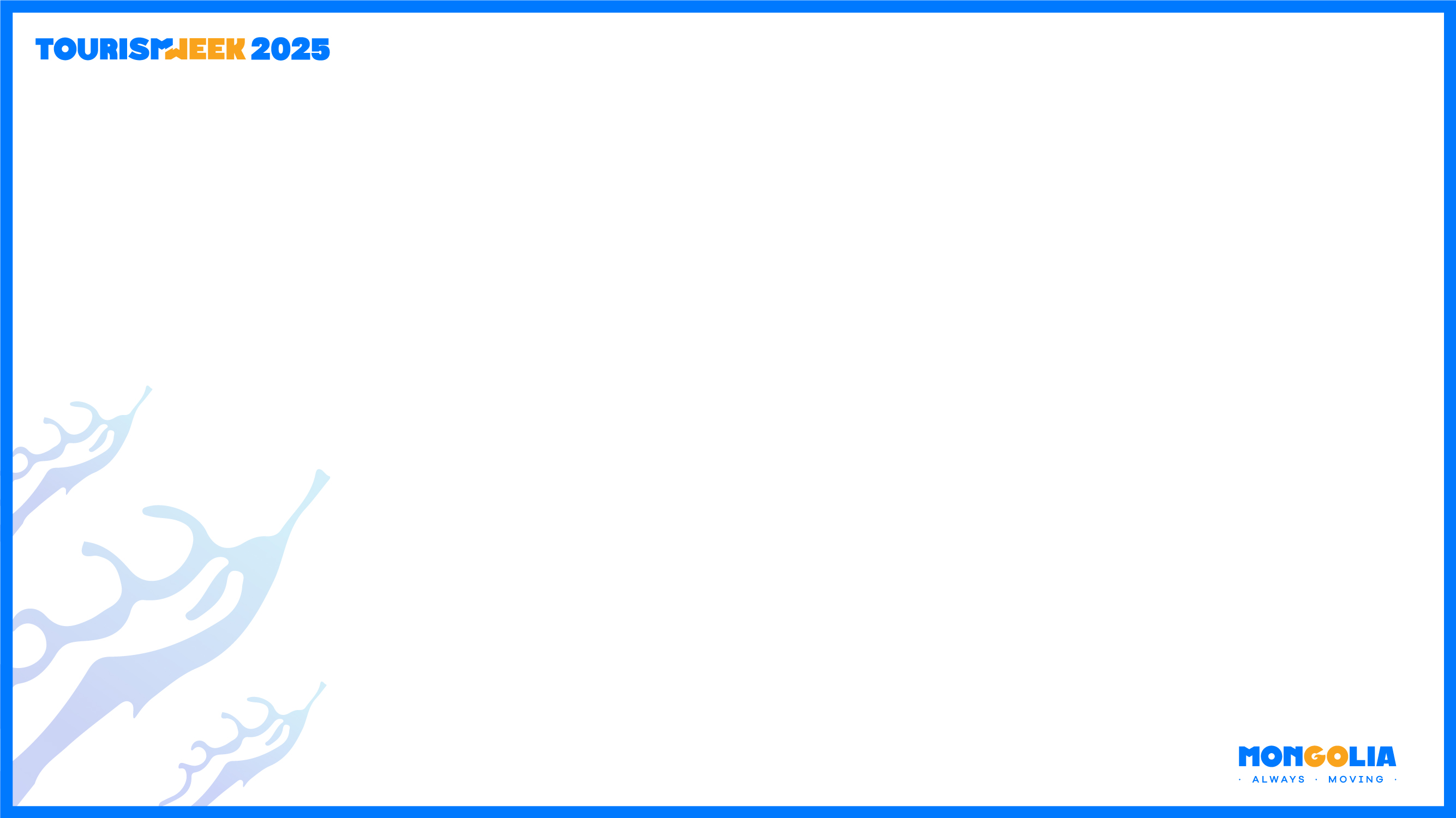 "Манай нутгаар зочлоорой“
САЙЖРУУЛСАН НҮХЭН ЖОРЛОН
Говийн бүсэд жорлонгийн нүхний ханыг модоор доторлох шаардлагагүй байдаг бол хангайн бүсэд модоор доторлох хэрэгтэй
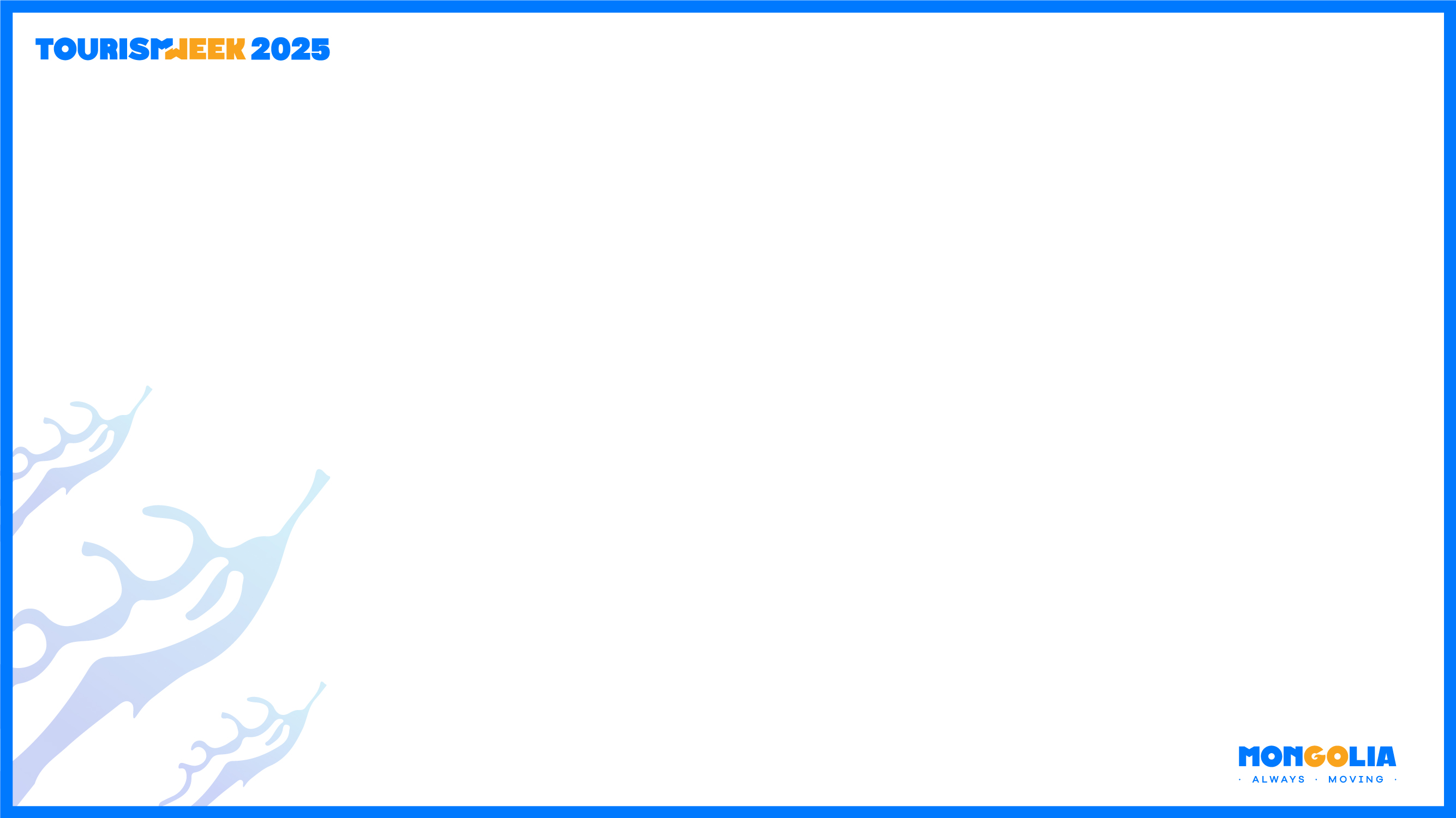 "Манай нутгаар зочлоорой“
САЙЖРУУЛСАН НҮХЭН ЖОРЛОН
Говийн бүсэд жорлонгийн нүхний ханыг модоор доторлох шаардлагагүй байдаг бол хангайн бүсэд модоор доторлох хэрэгтэй
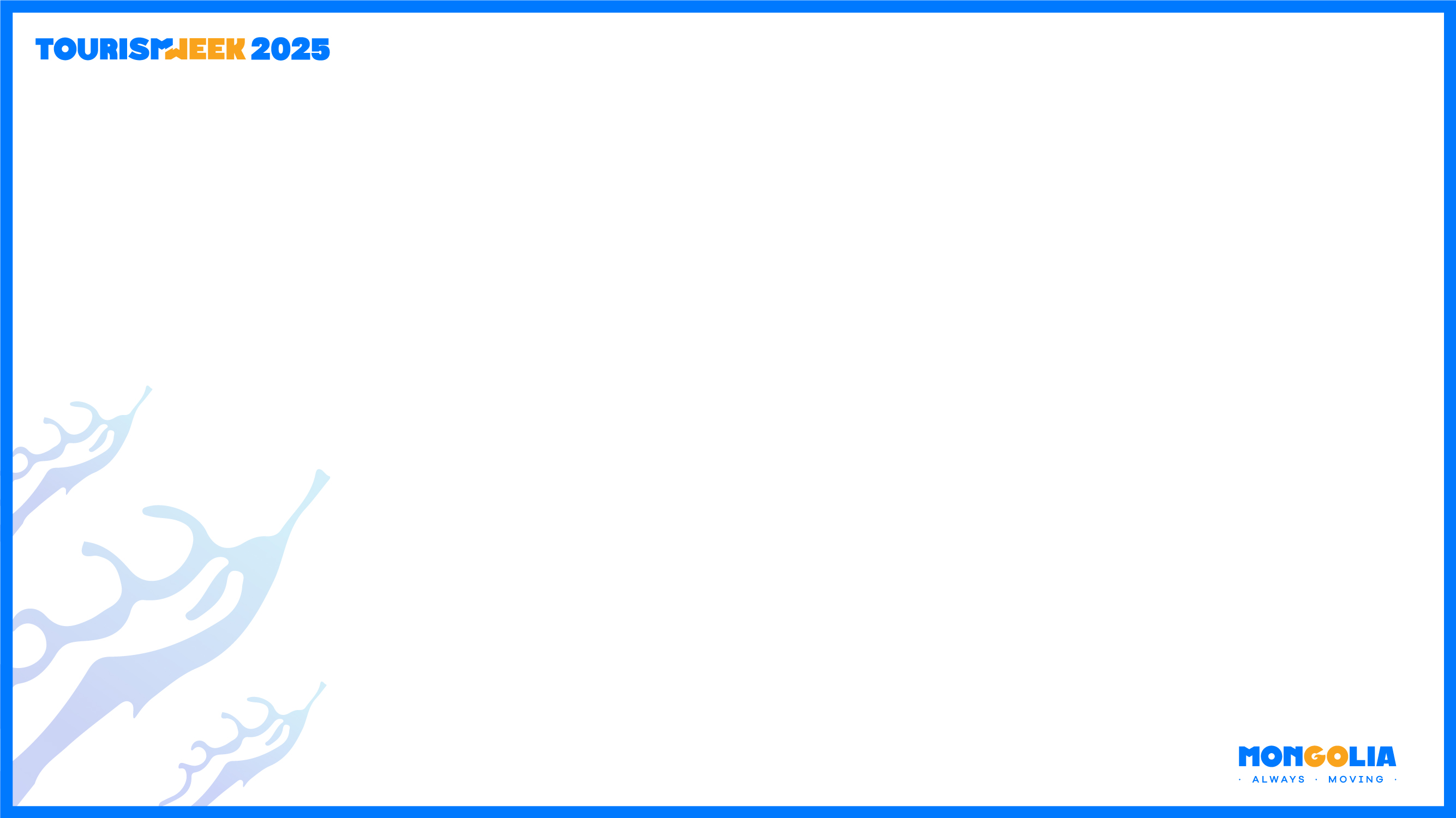 "Манай нутгаар зочлоорой”
Сонирхол
Өвөрмөц байдал
Холбоо харилцаа
Үнээ зөв тогтоох
Чанар
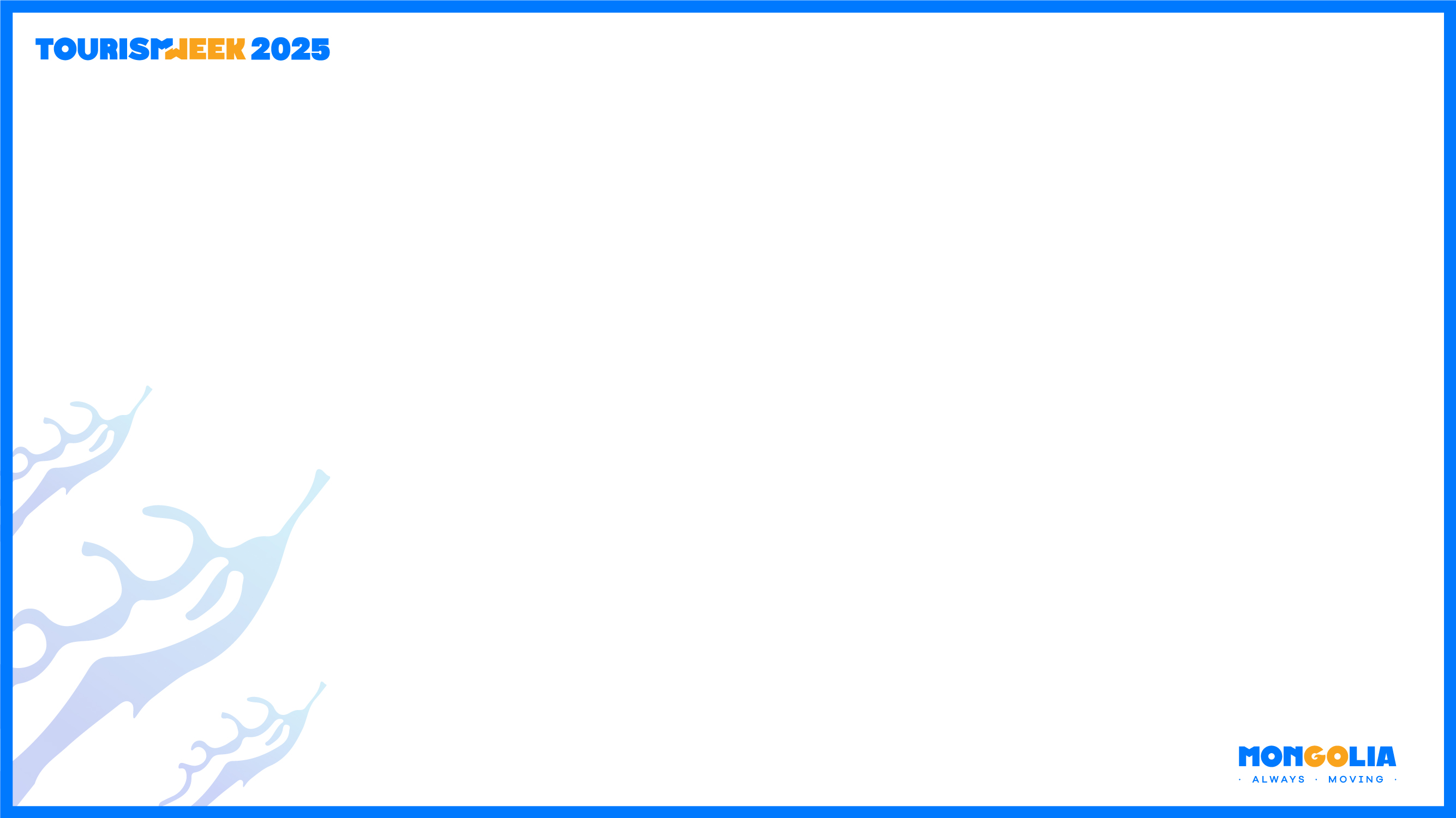 Гарын Авлагын Онцлог, Давуу тал
Бодит жишээ ихтэй
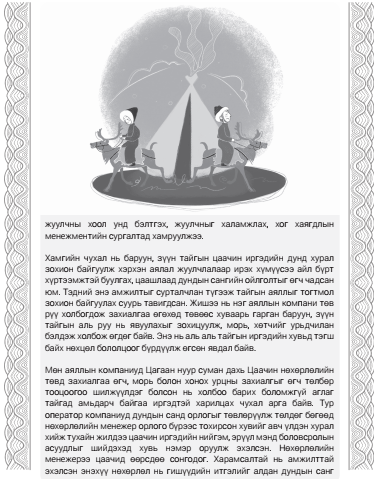 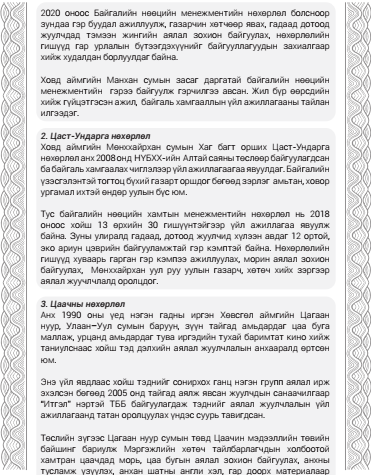 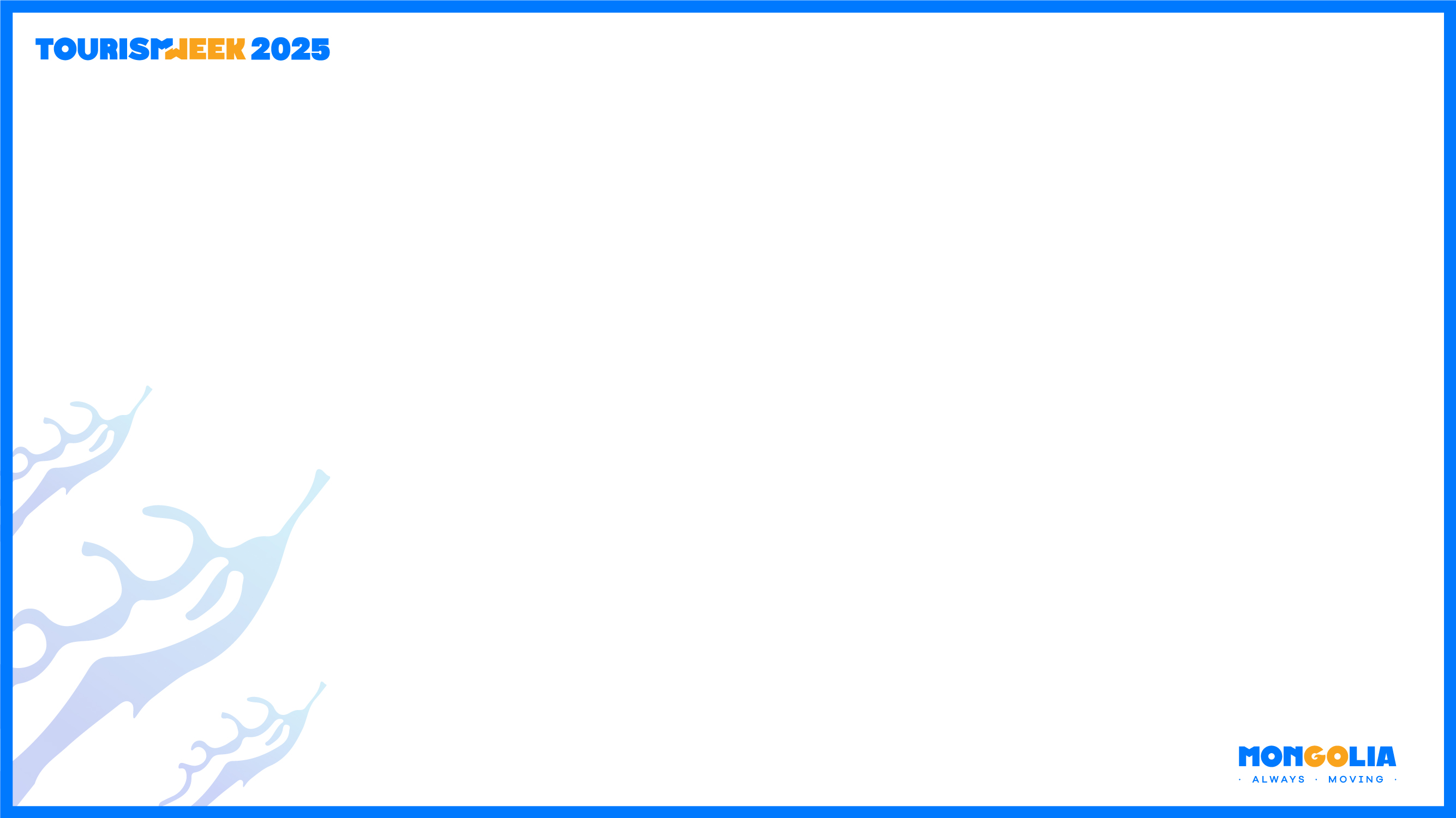 Гарын Авлагын Онцлог, Давуу тал
Бодит жишээ ихтэй
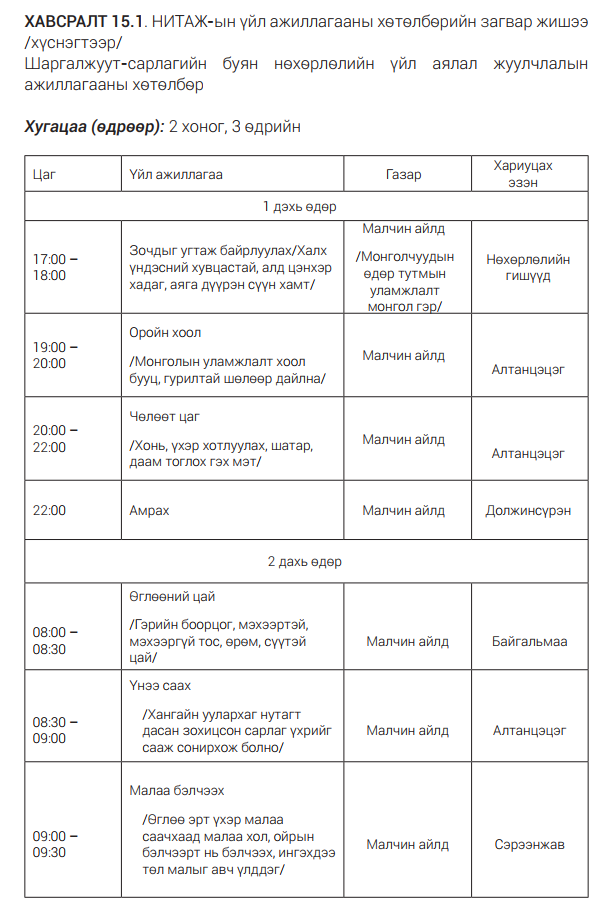 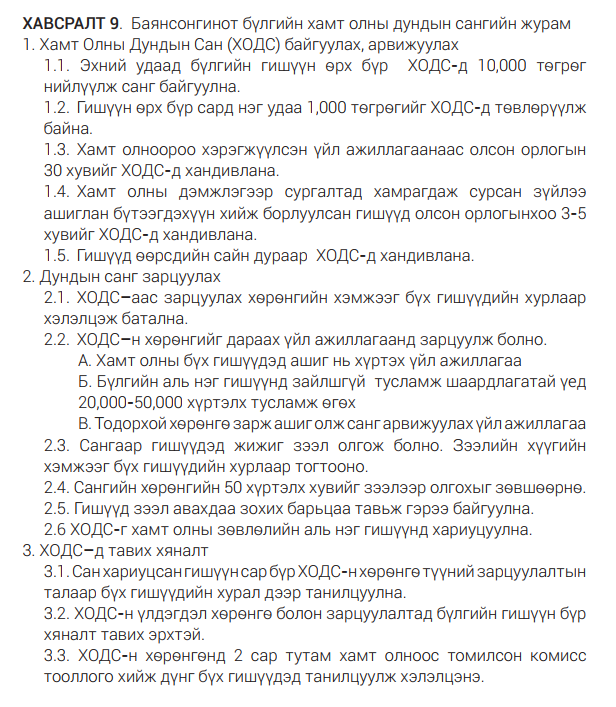 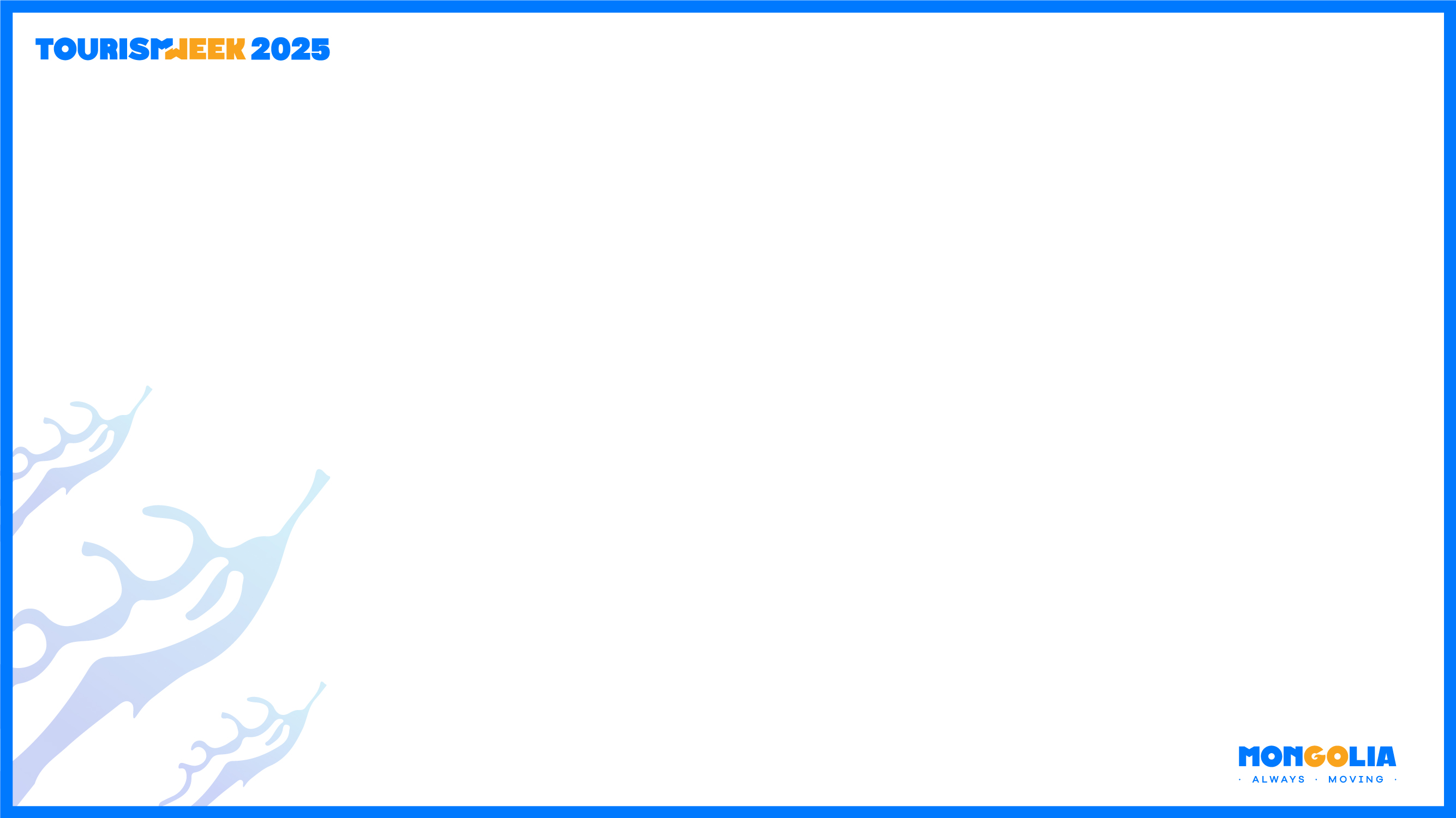 Бид Гарын Авлагыг Хэрхэн Түгээн Дэлгэрүүлсэн бэ?
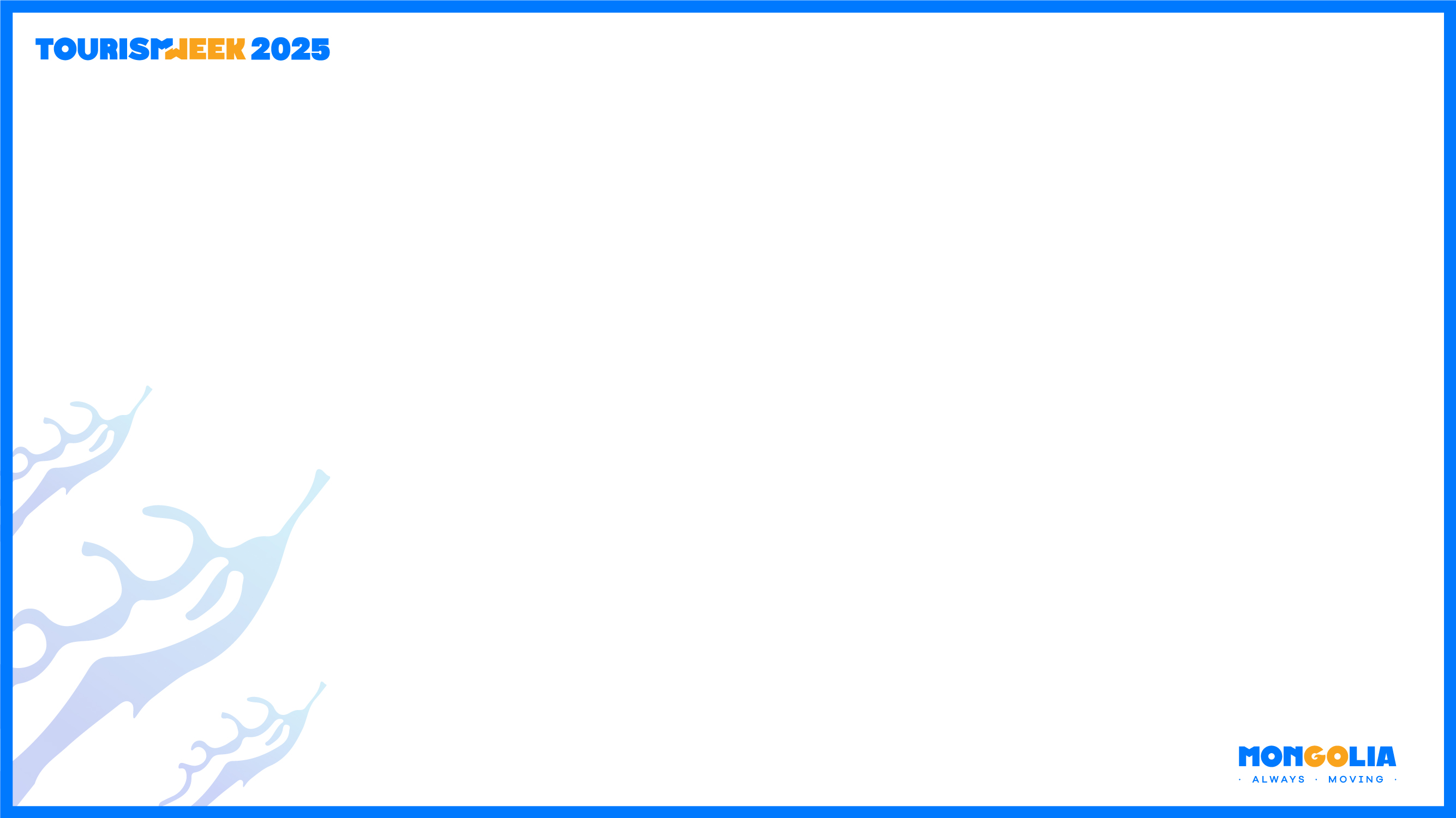 Бид Гарын Авлагыг Хэрхэн Түгээн Дэлгэрүүлсэн бэ?
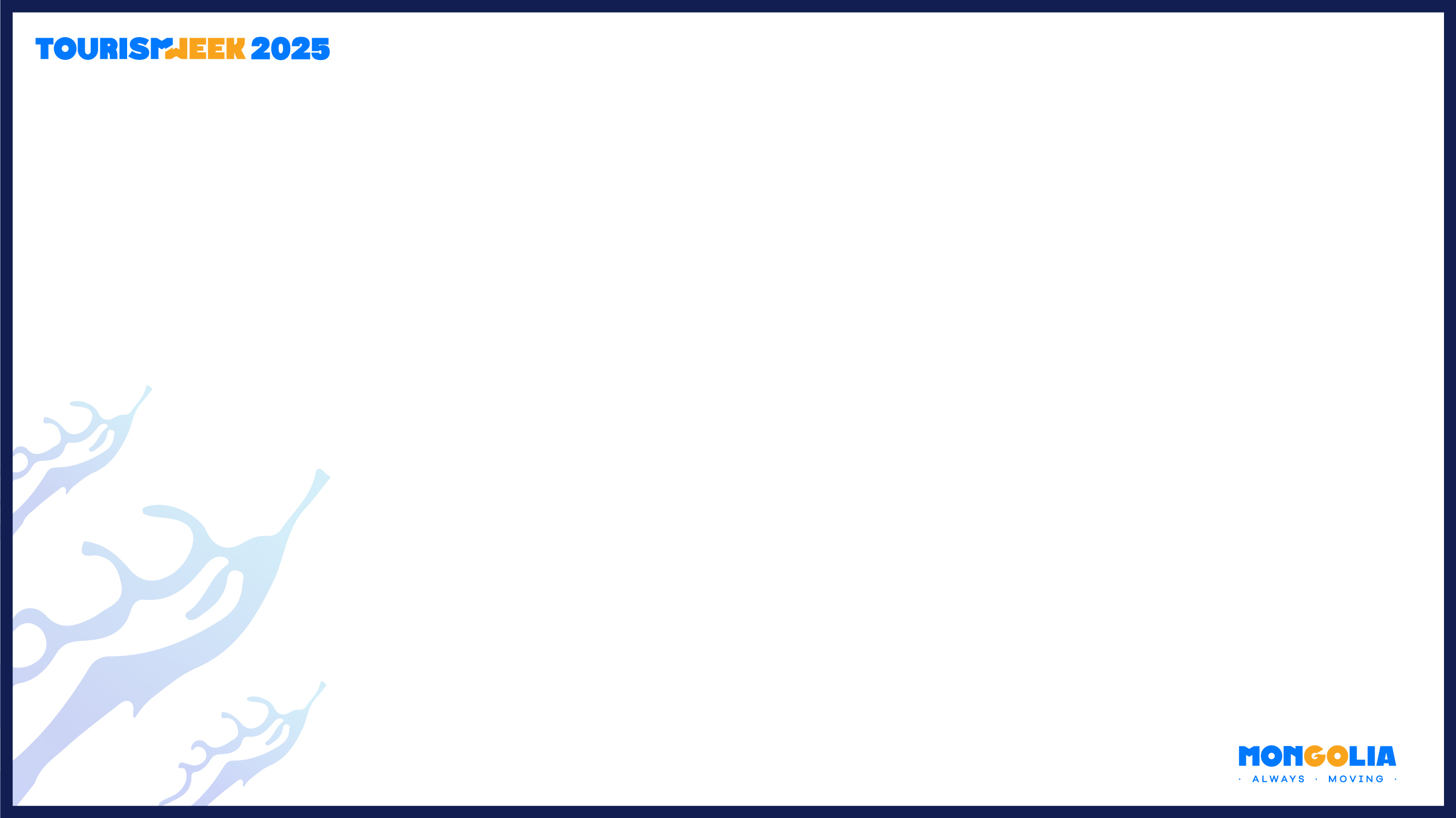 Гарын авлагын судалгааны үр дүнАжил эрхлэлт
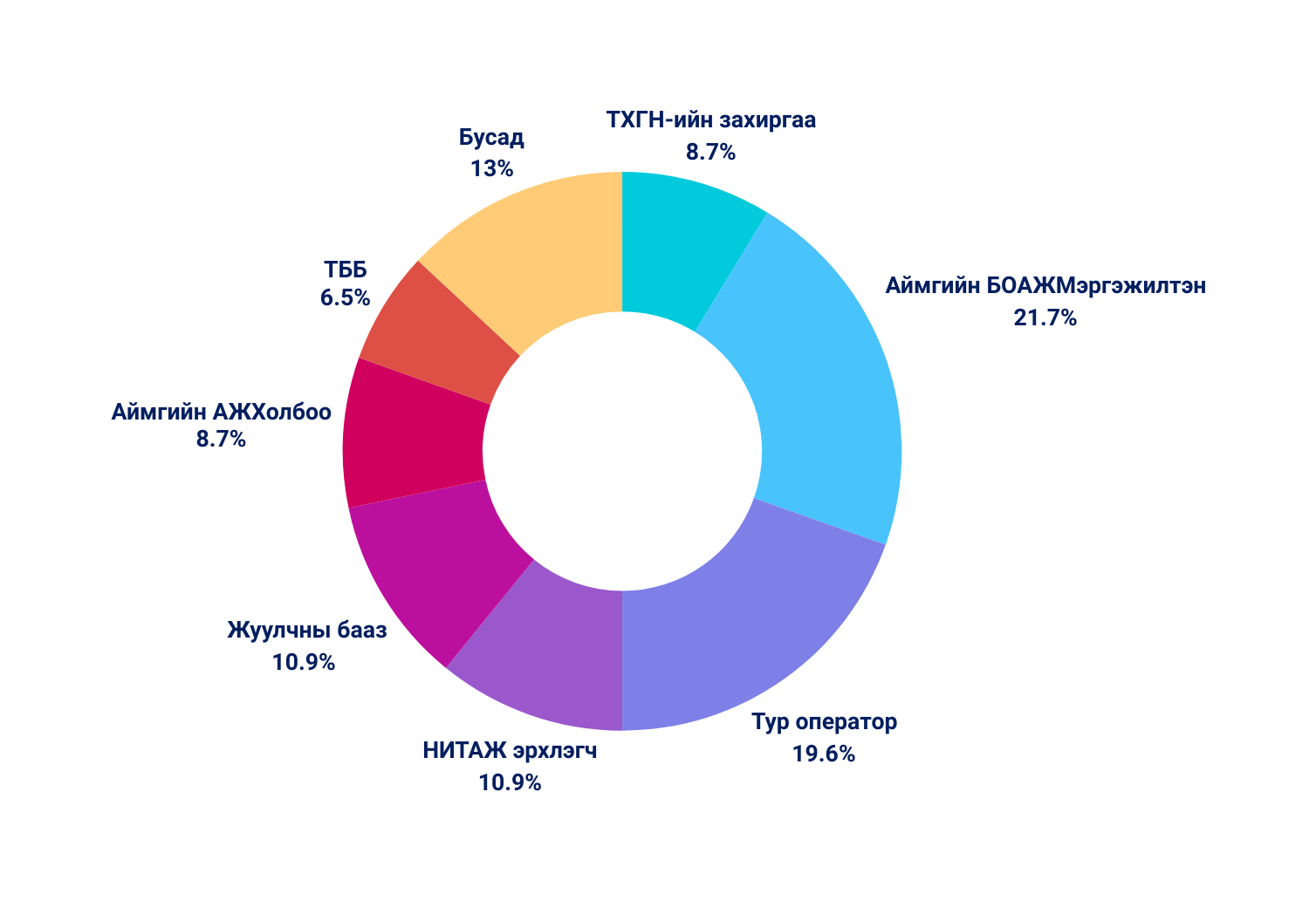 46 оролцогч
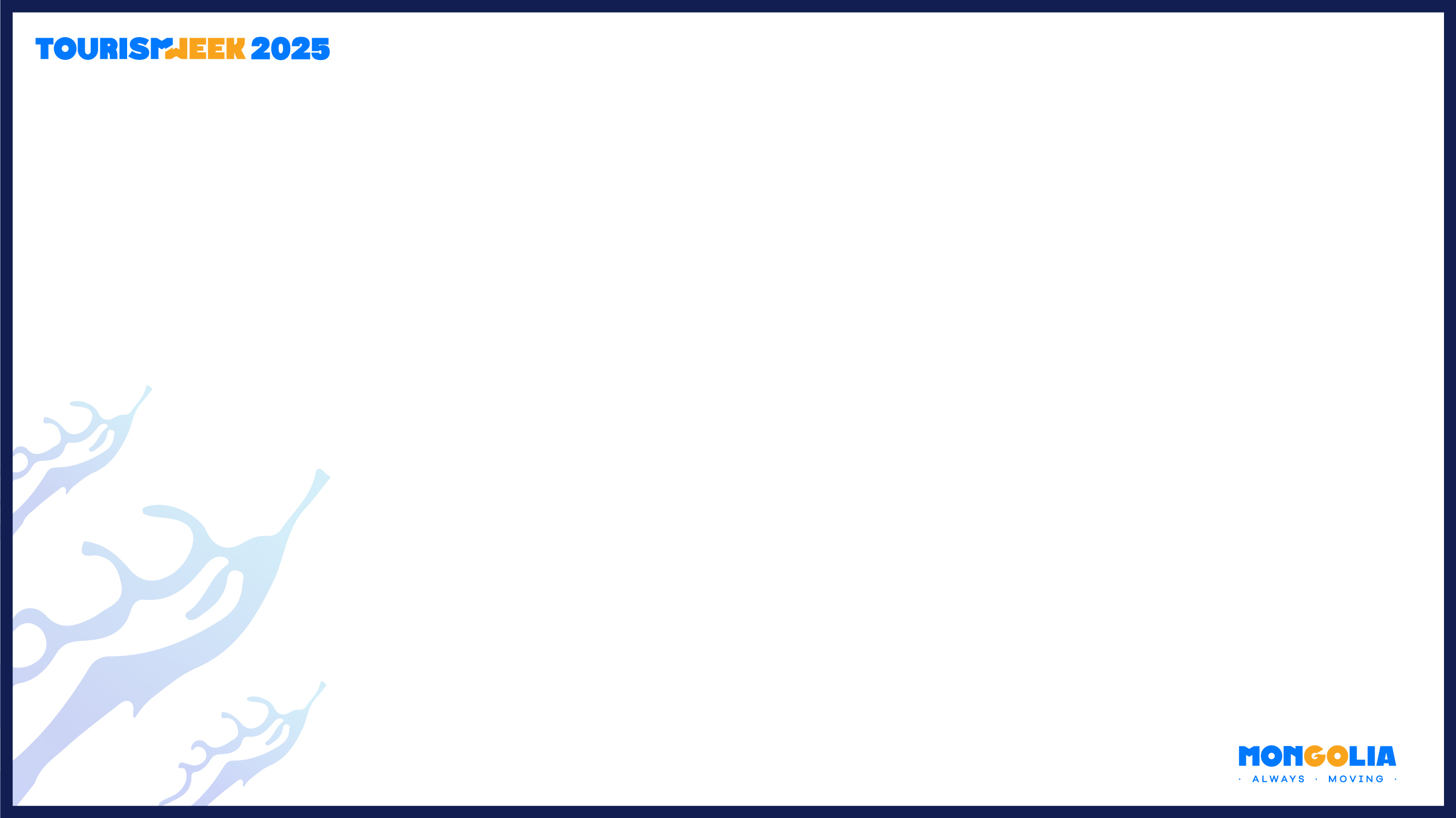 Гарын авлагын судалгааны үр дүнНИТАЖ тухай туршлага
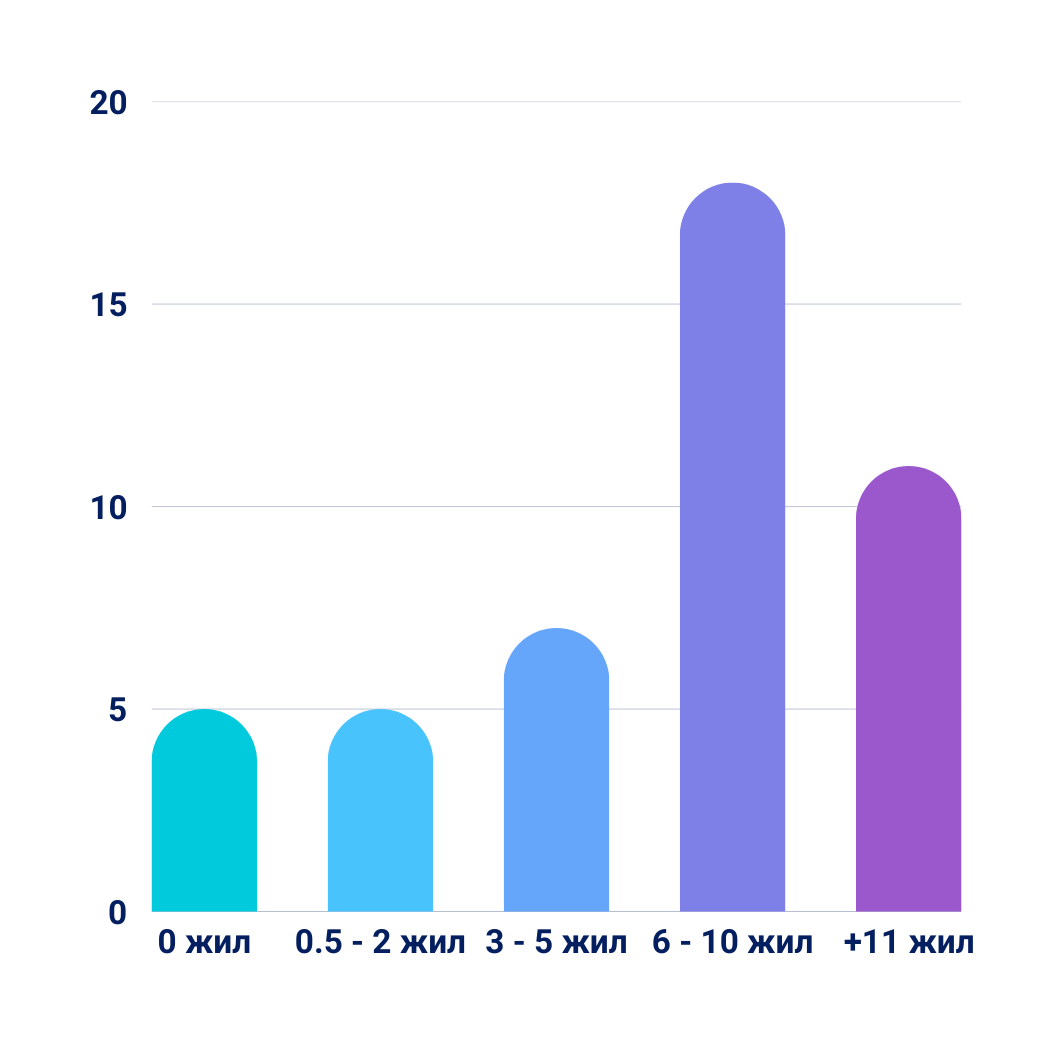 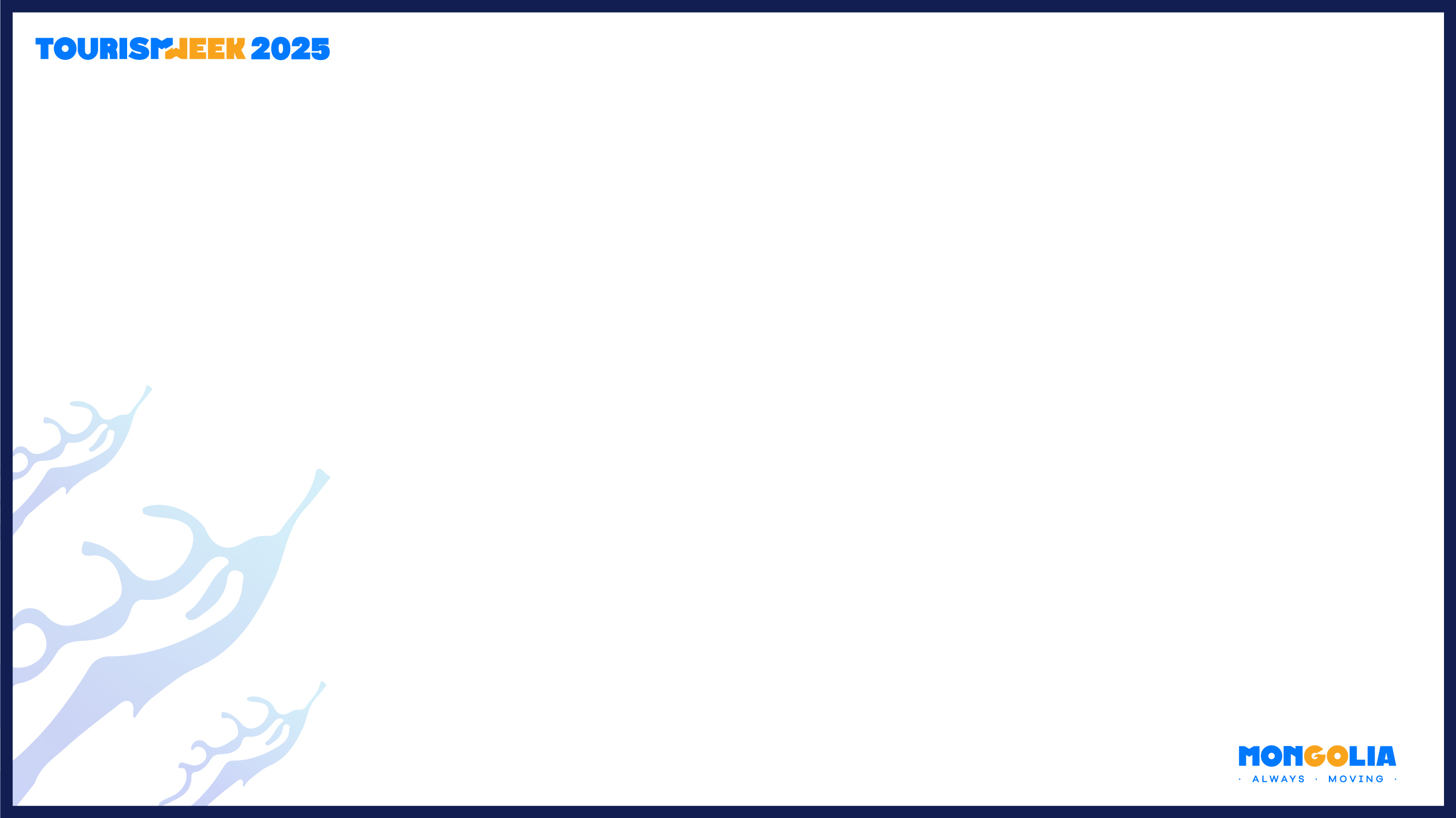 Гарын авлагын судалгааны үр дүнГарын авлагын тухай хэрхэн мэдсэн
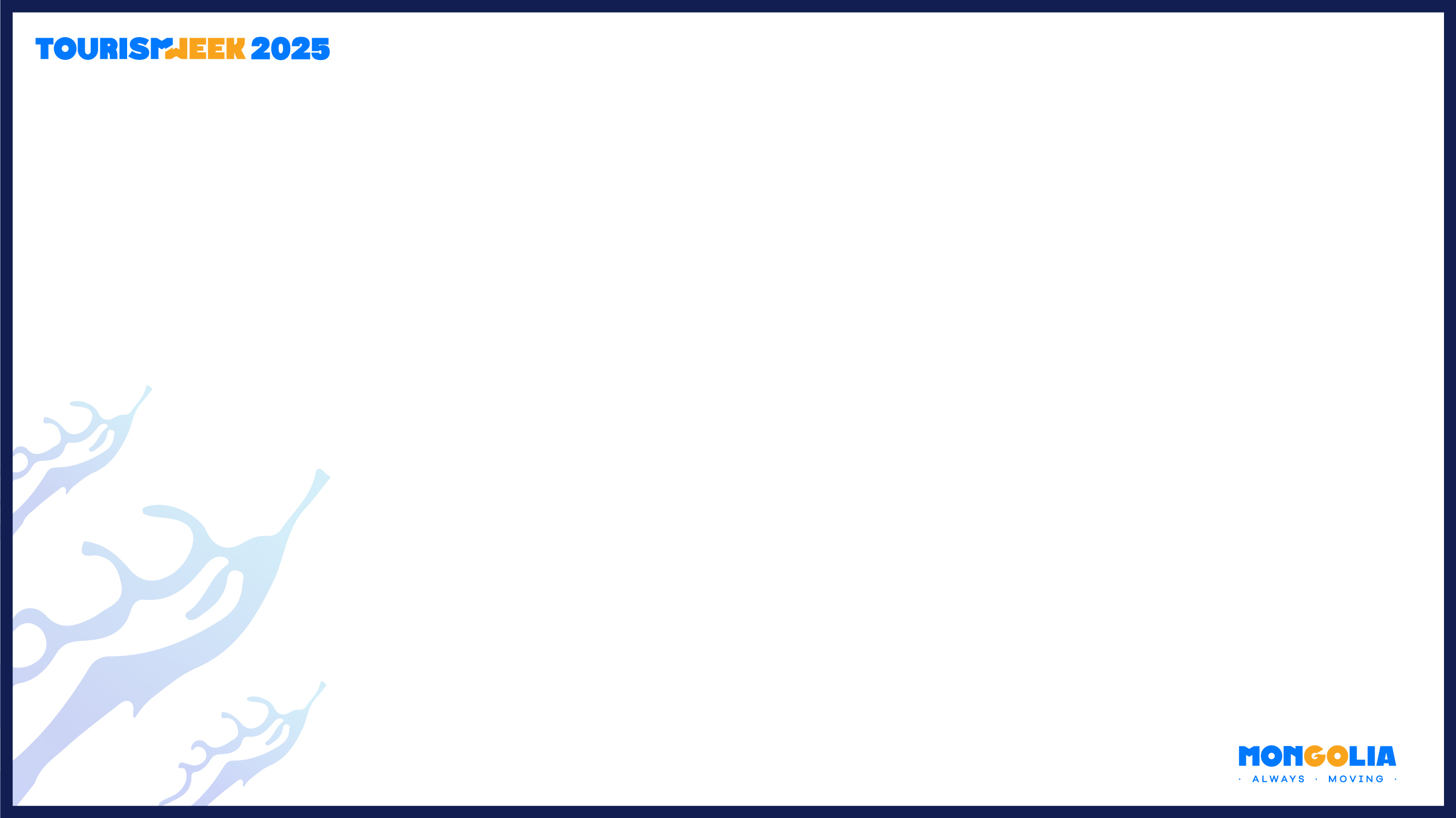 Гарын авлагын судалгааны үр дүнГарын авлагыг уншиж танилцсан
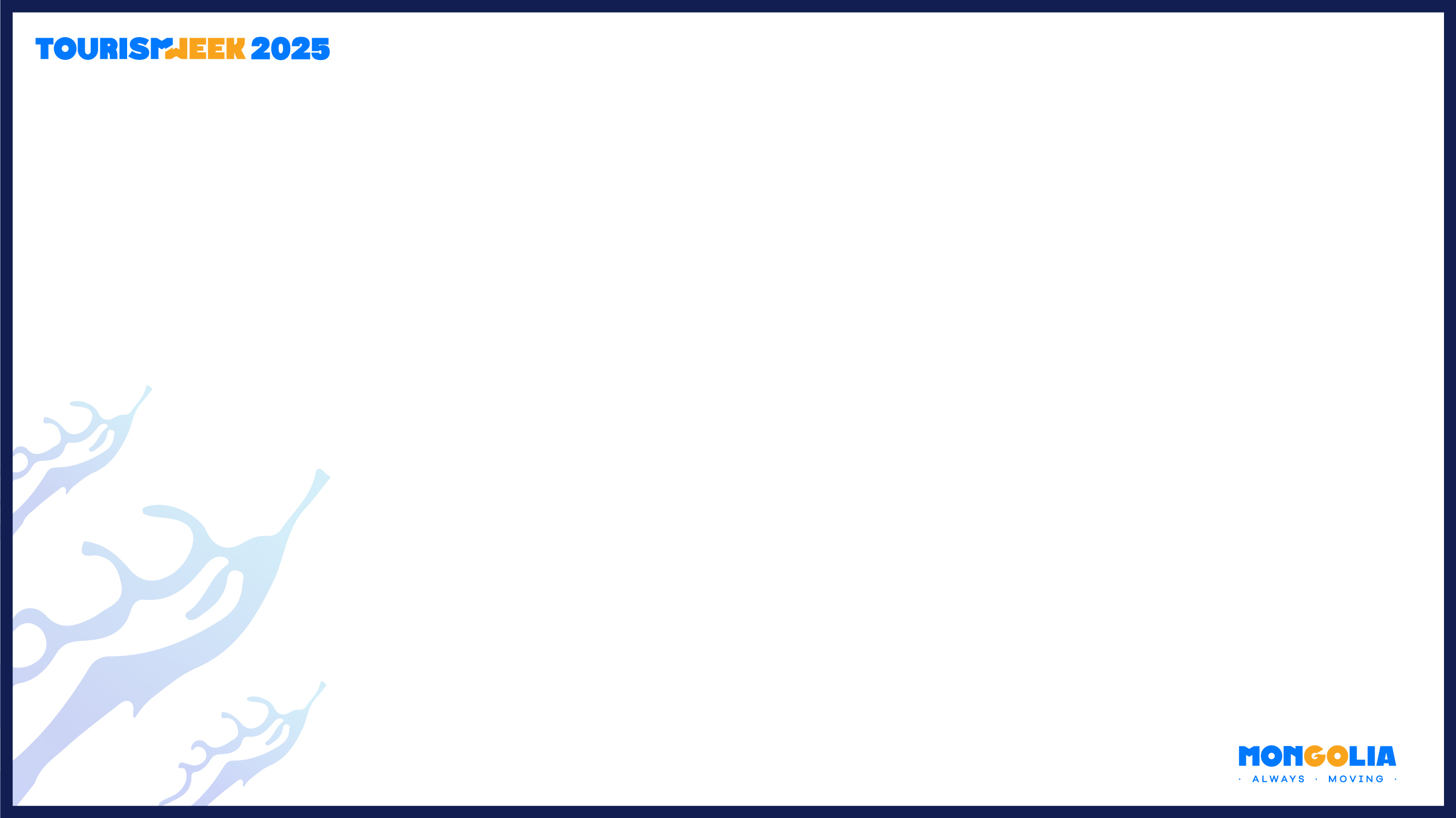 Гарын авлагын судалгааны үр дүнГарын авлагыг хэрхэн хэрэглэдэг
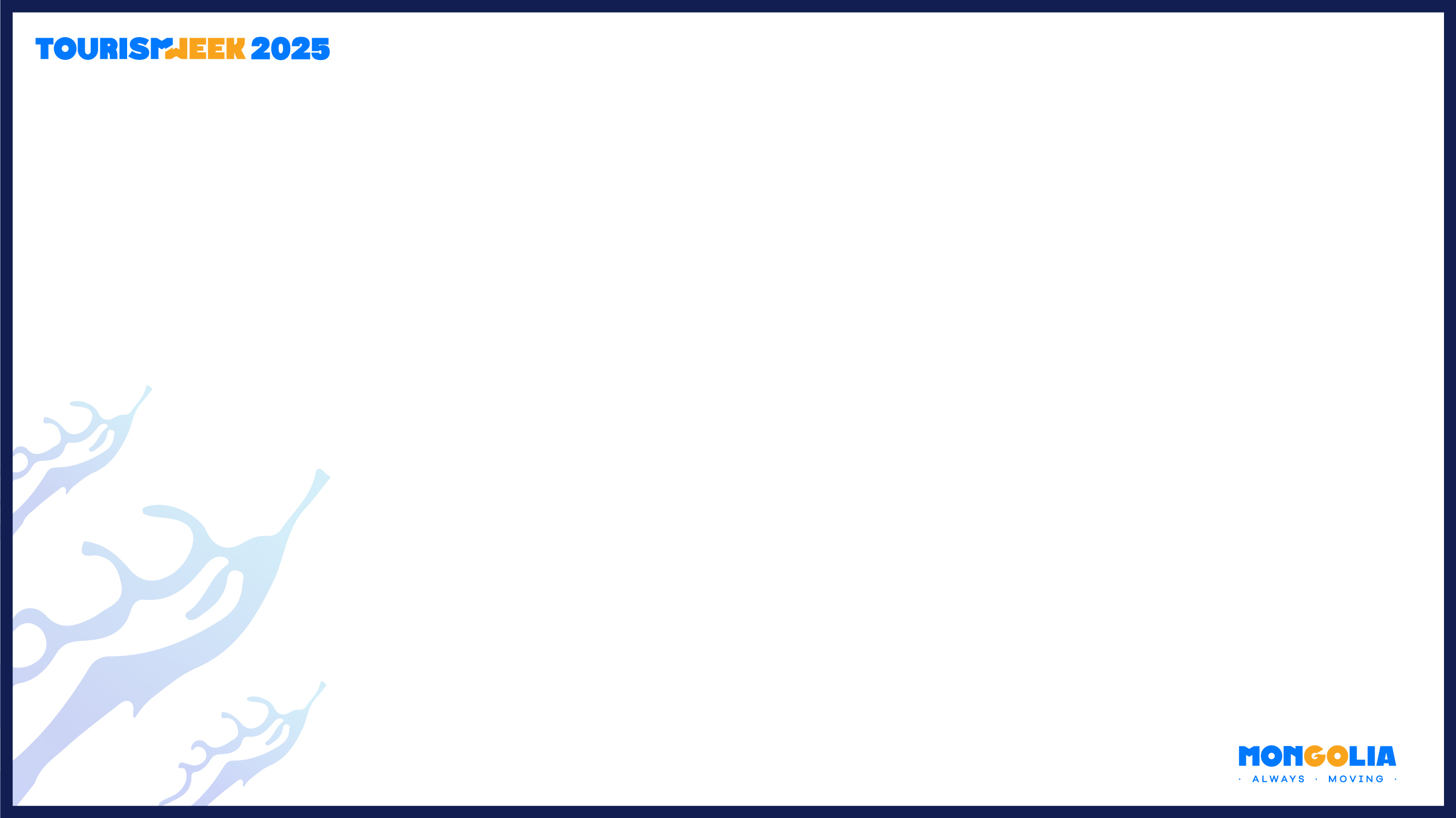 Гарын авлагын судалгааны үр дүнГарын авлагыг хэрхэн яаж ашигласан
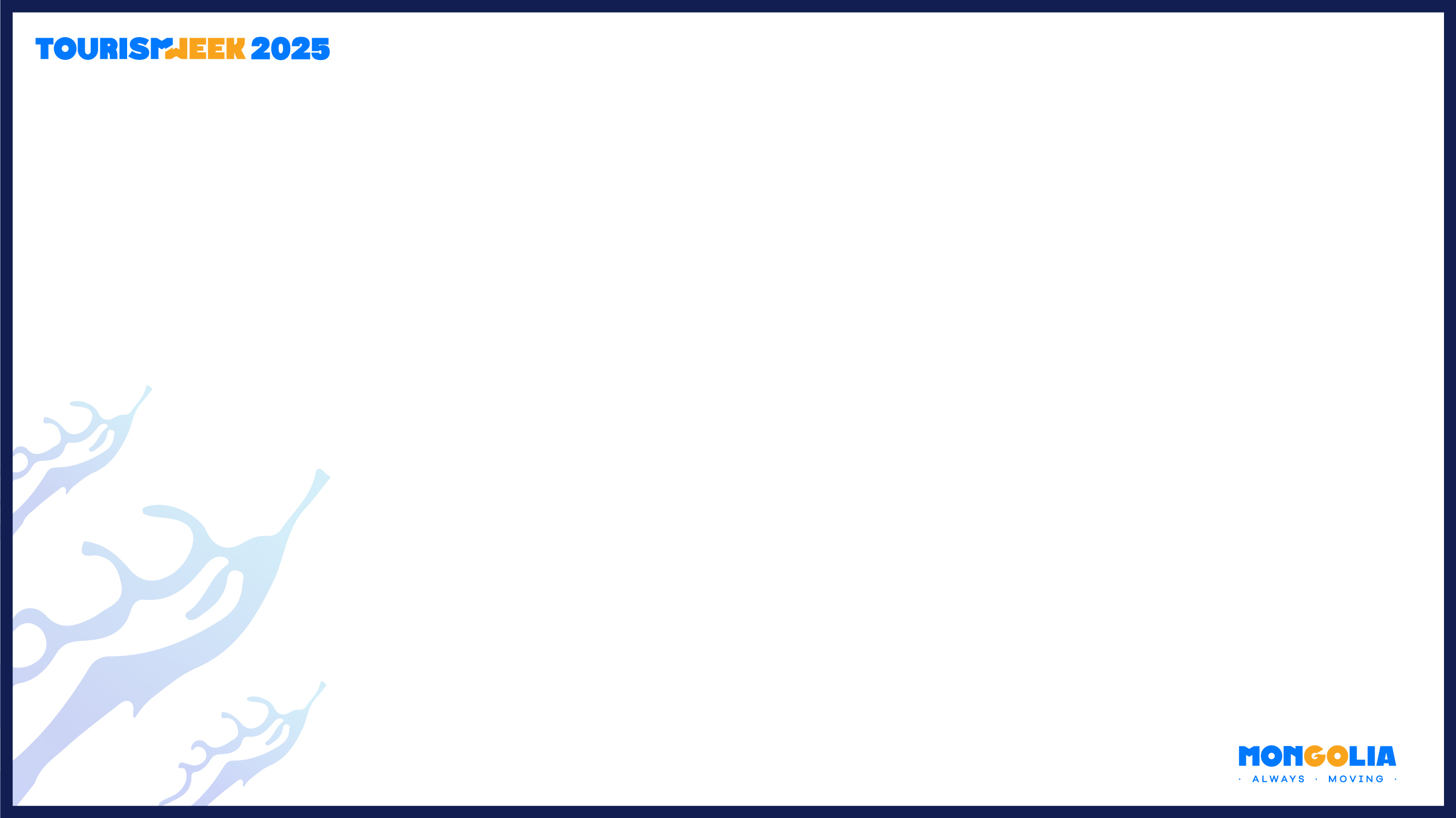 Гарын авлагын судалгааны үр дүнГарын авлага ашигласнаар ОН-ын АЖ-д эерэгээр өөрчлөлт  бий болсон тухай
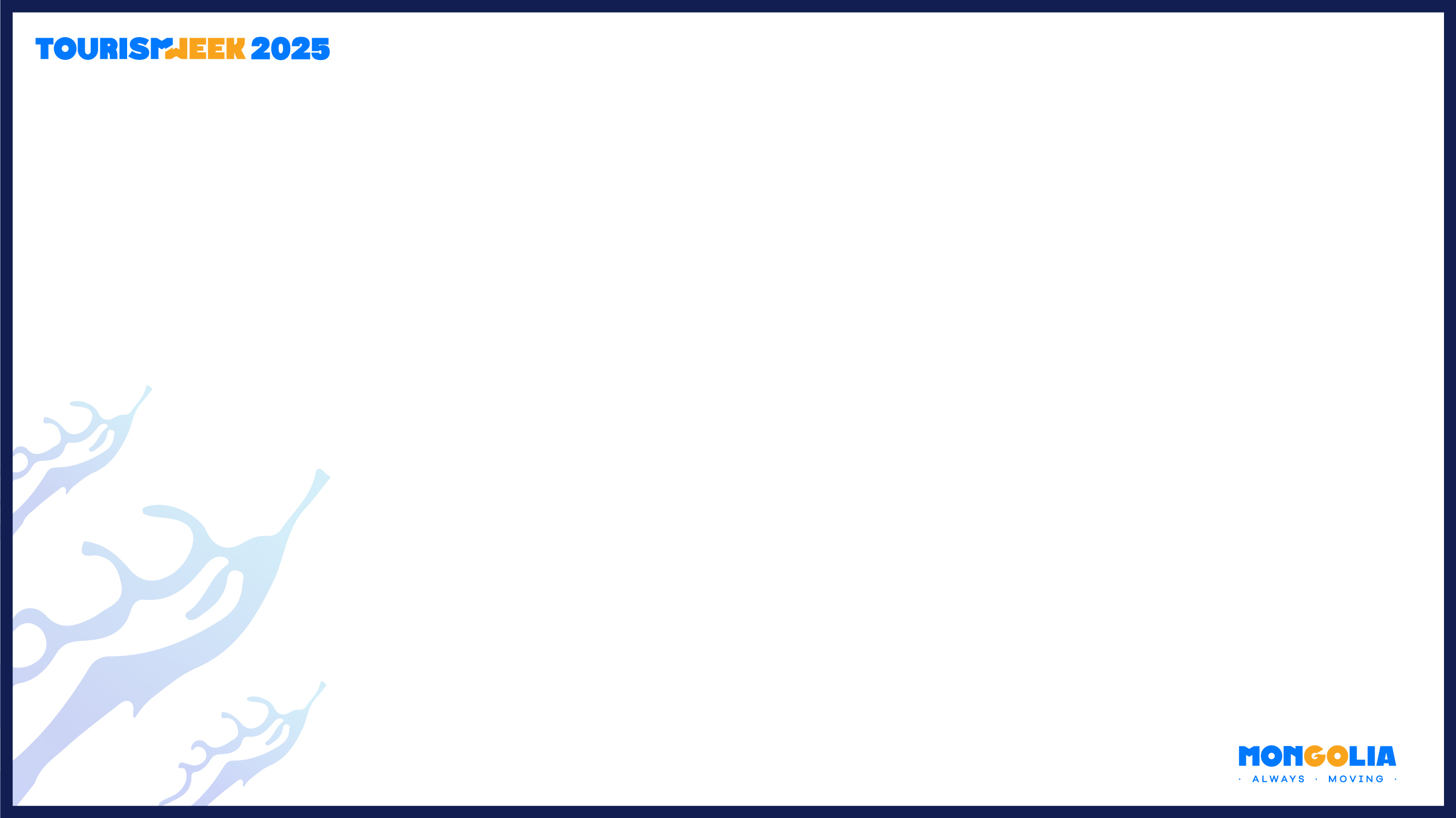 Гарын авлагын судалгааны үр дүнНИТАЖ-ын талаарх ойлголт хэрхэн сайжирсан
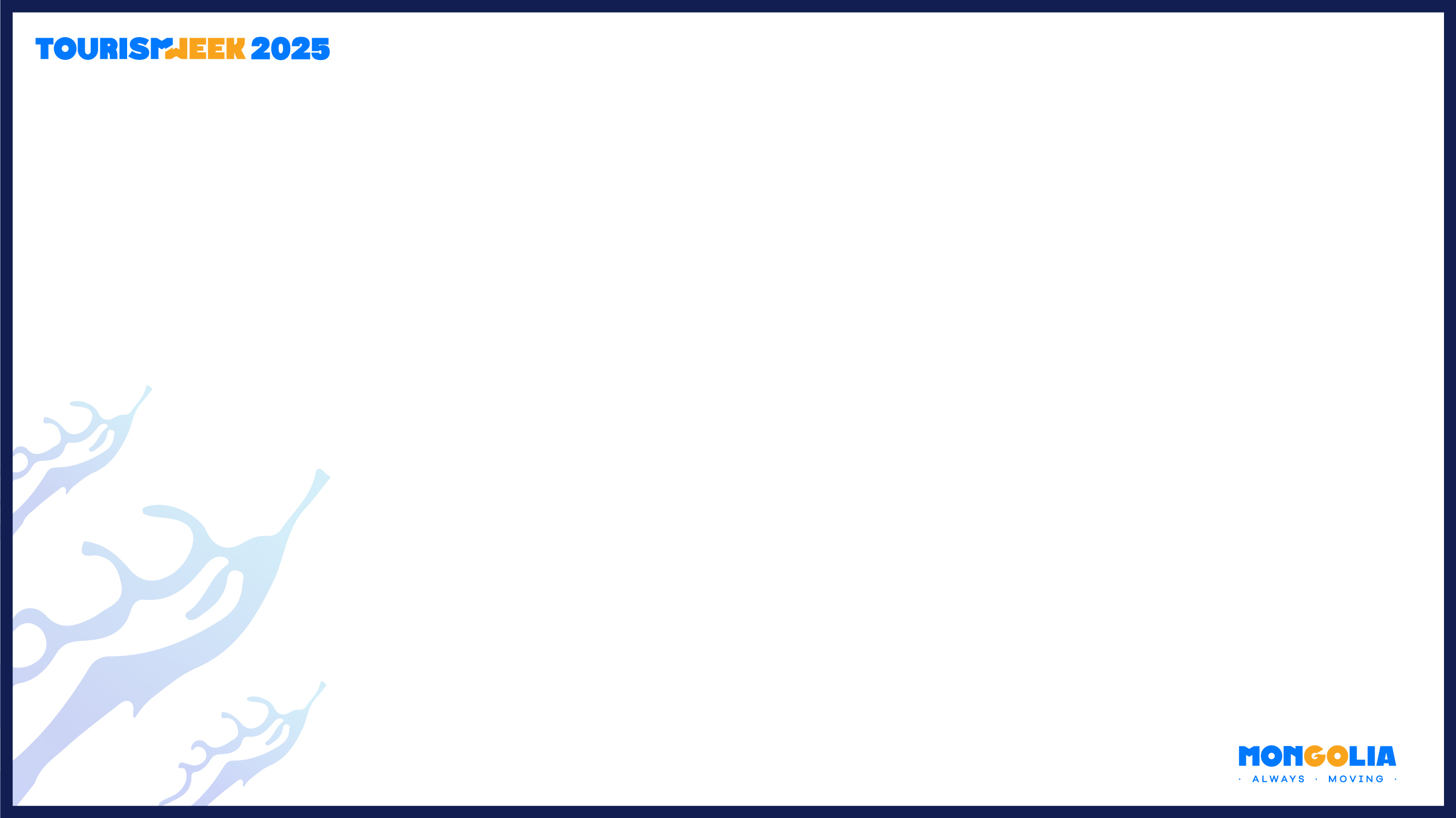 Гарын авлагын судалгааны үр дүнГарын авлагын ерөнхий үнэлгээ
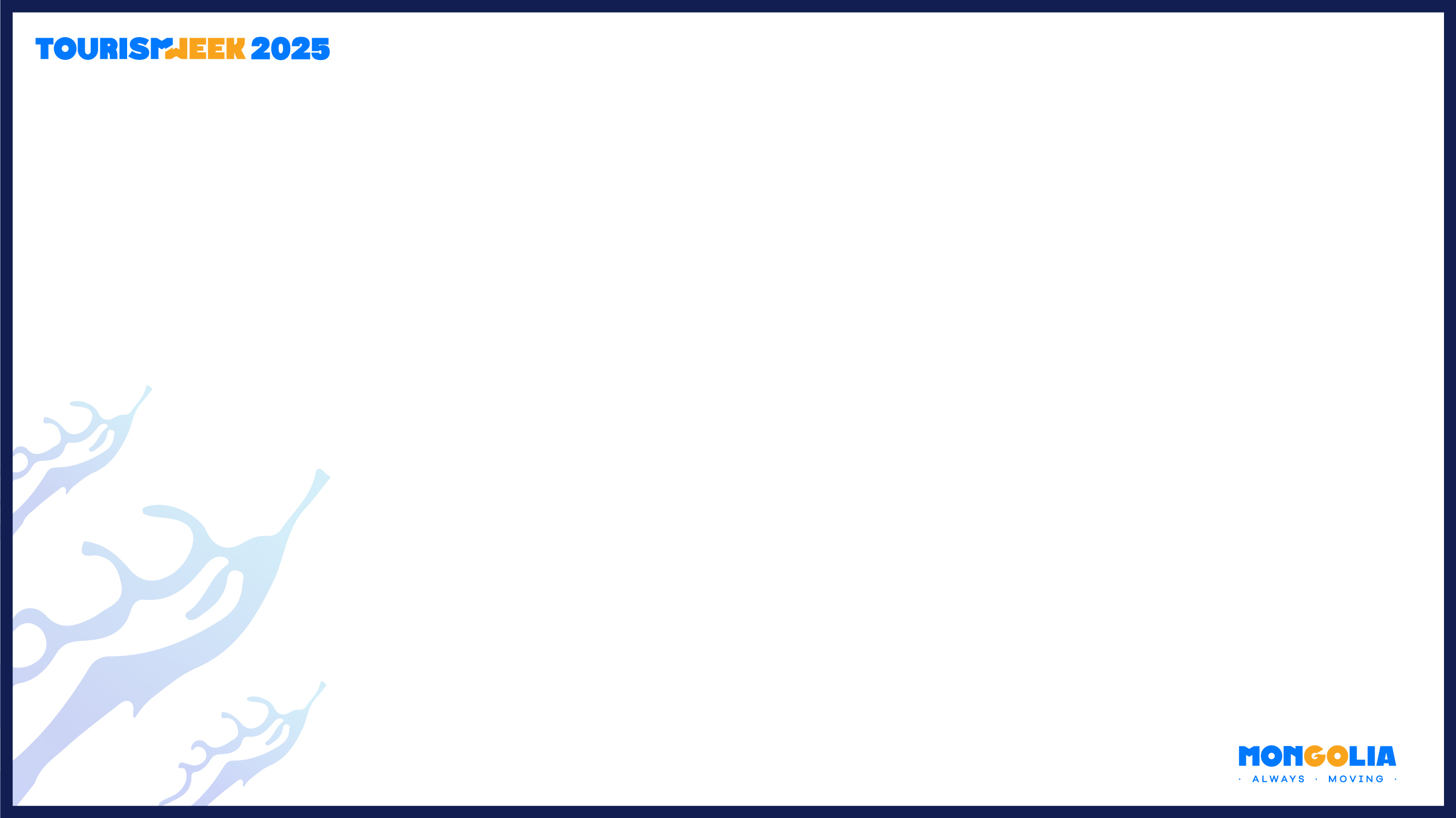 Гарын авлагын судалгааны үр дүнБусдад санал болгох эсэх
100% санал нэгдсэн
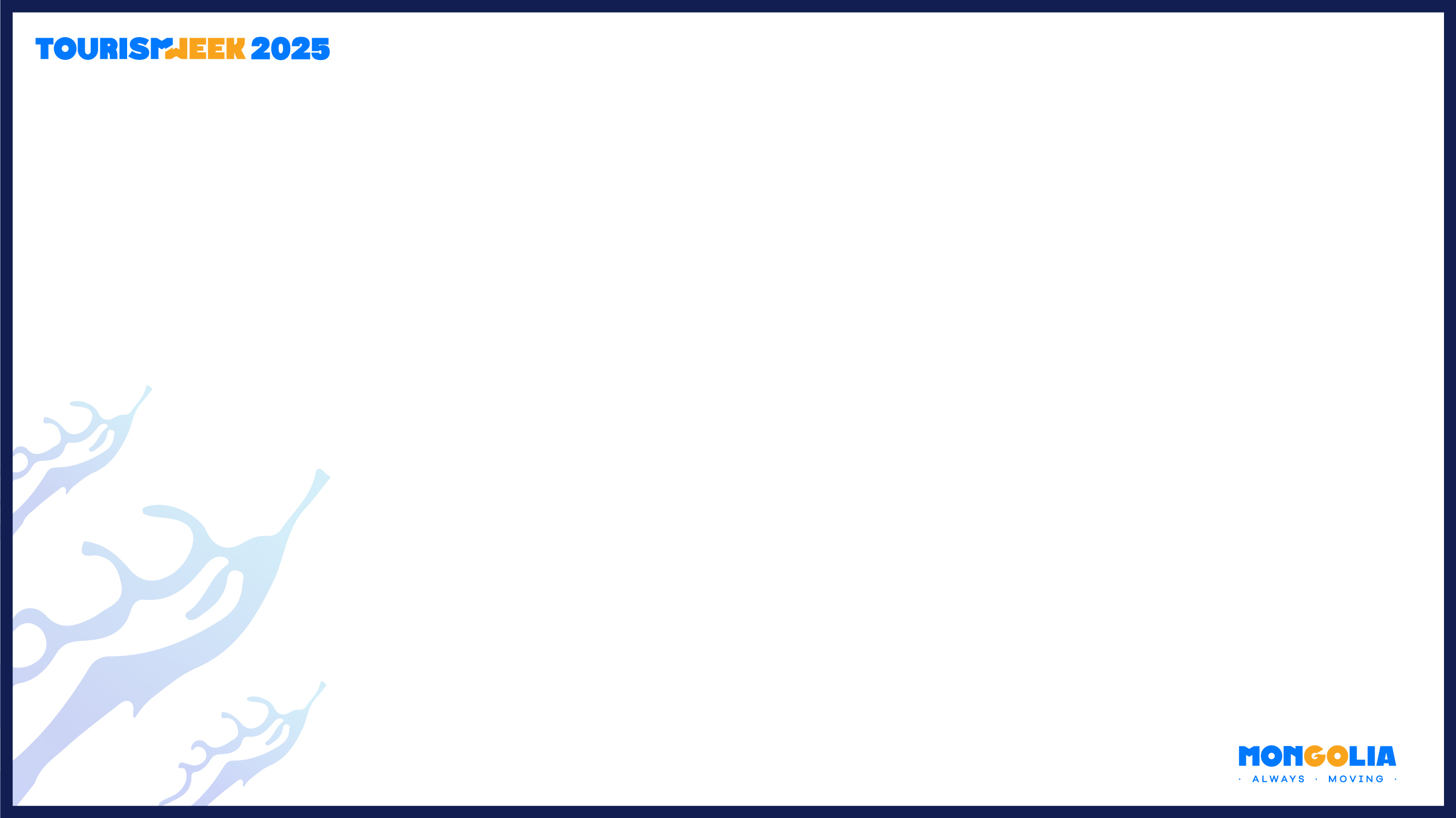 Судалгааны Гол Үр Дүн
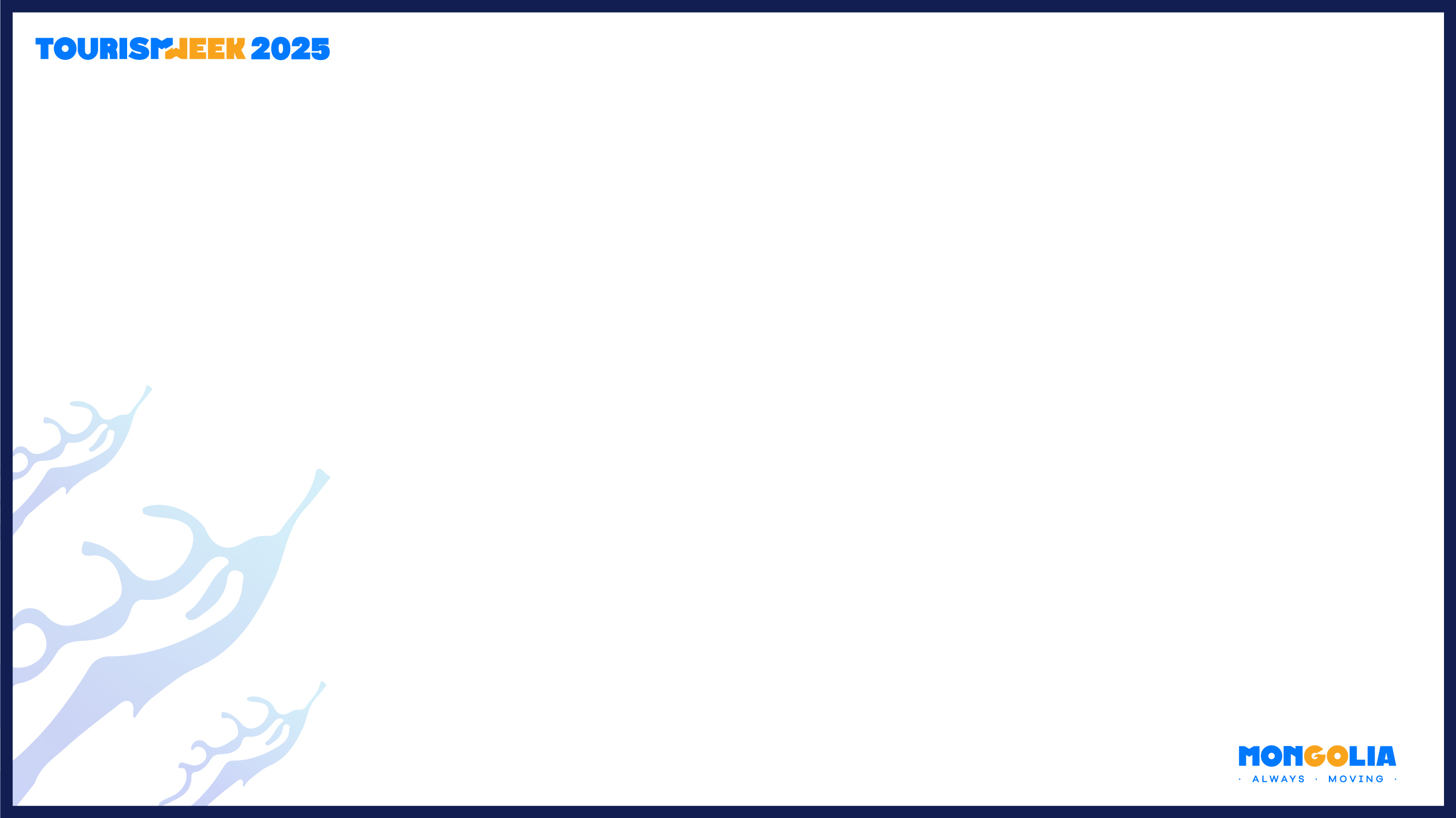 Судалгааны Гол Үр Дүн
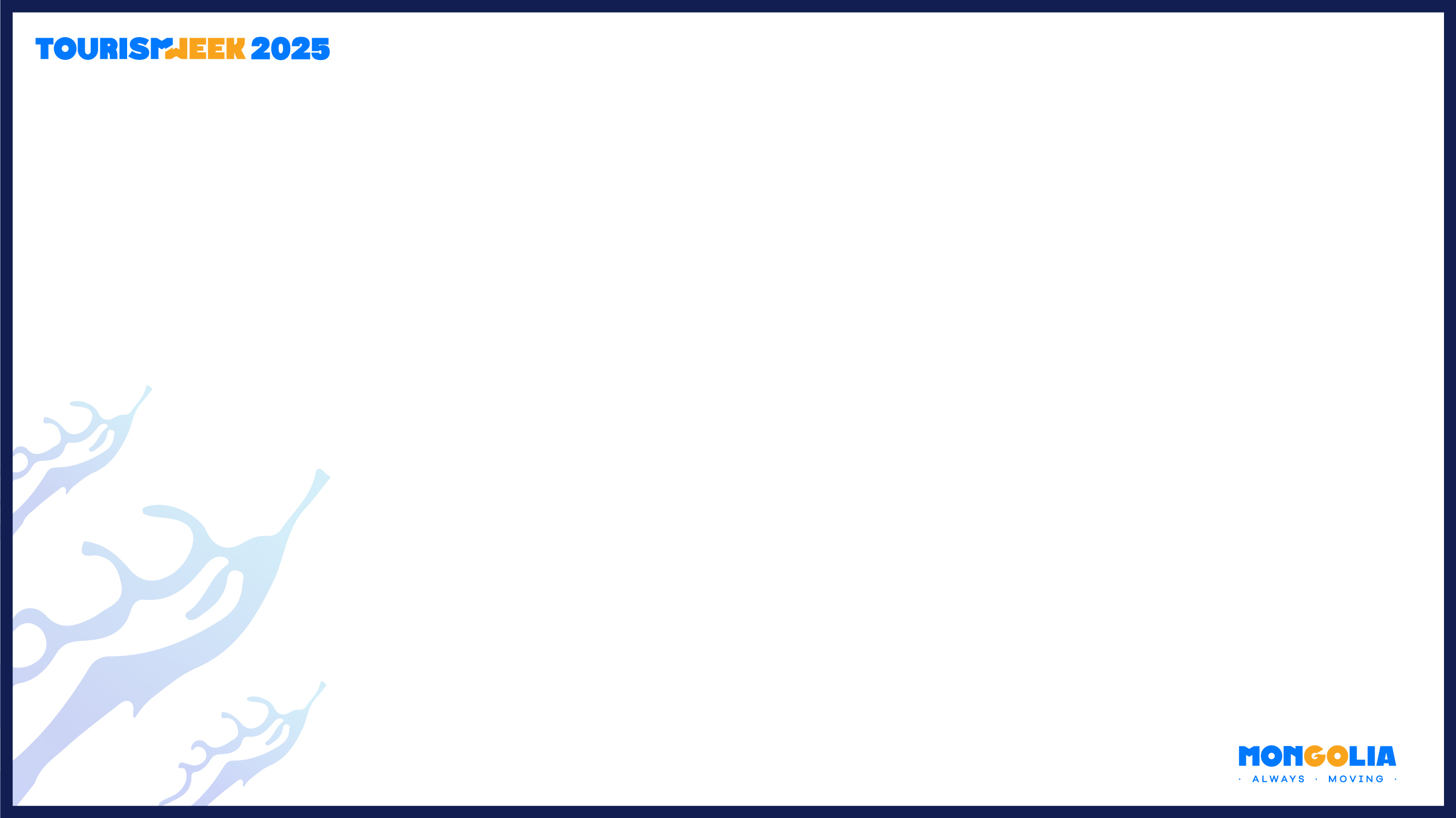 Тулгамдаж буй асуудал
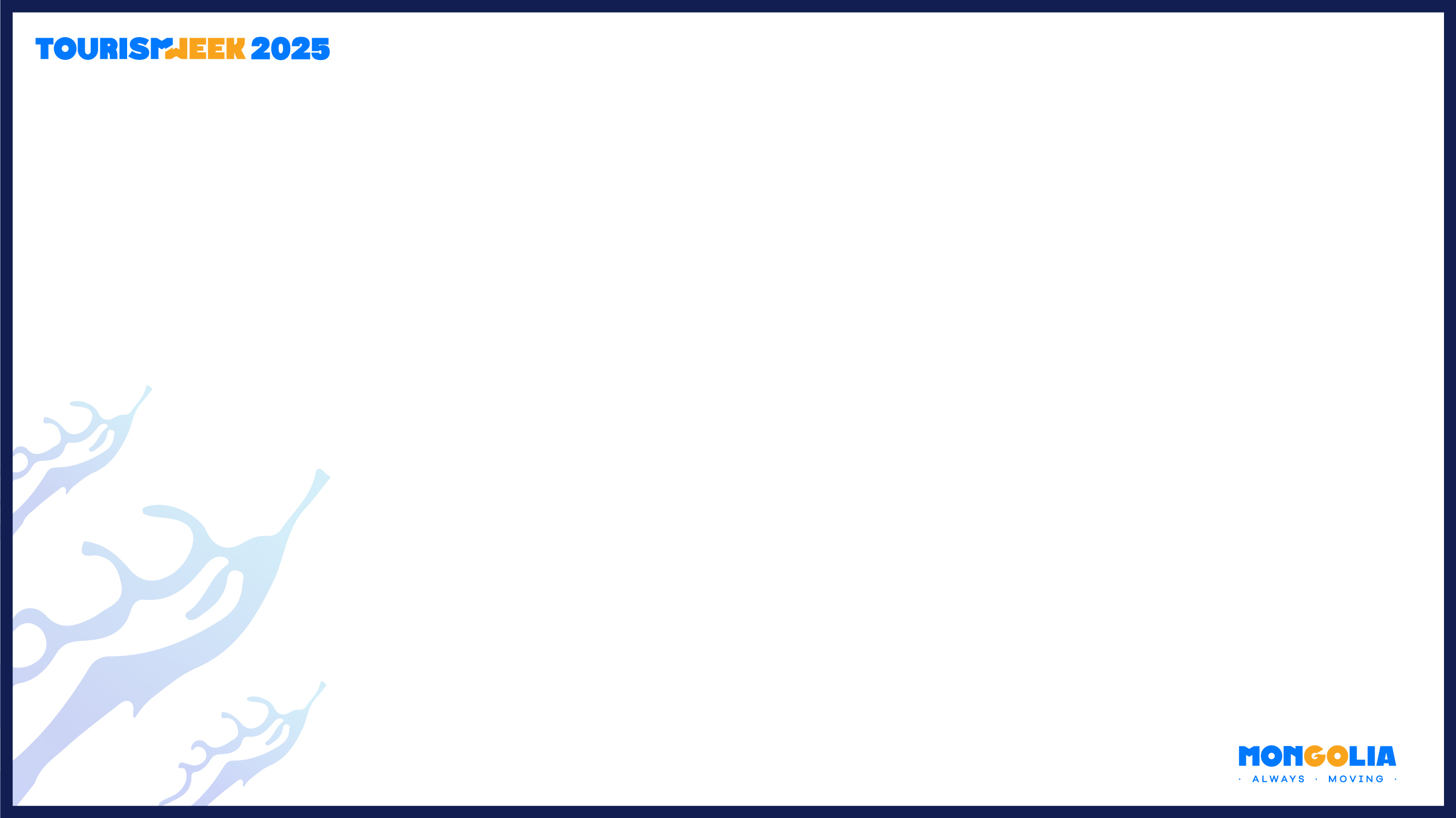 Дараагийн алхам ба боломжууд
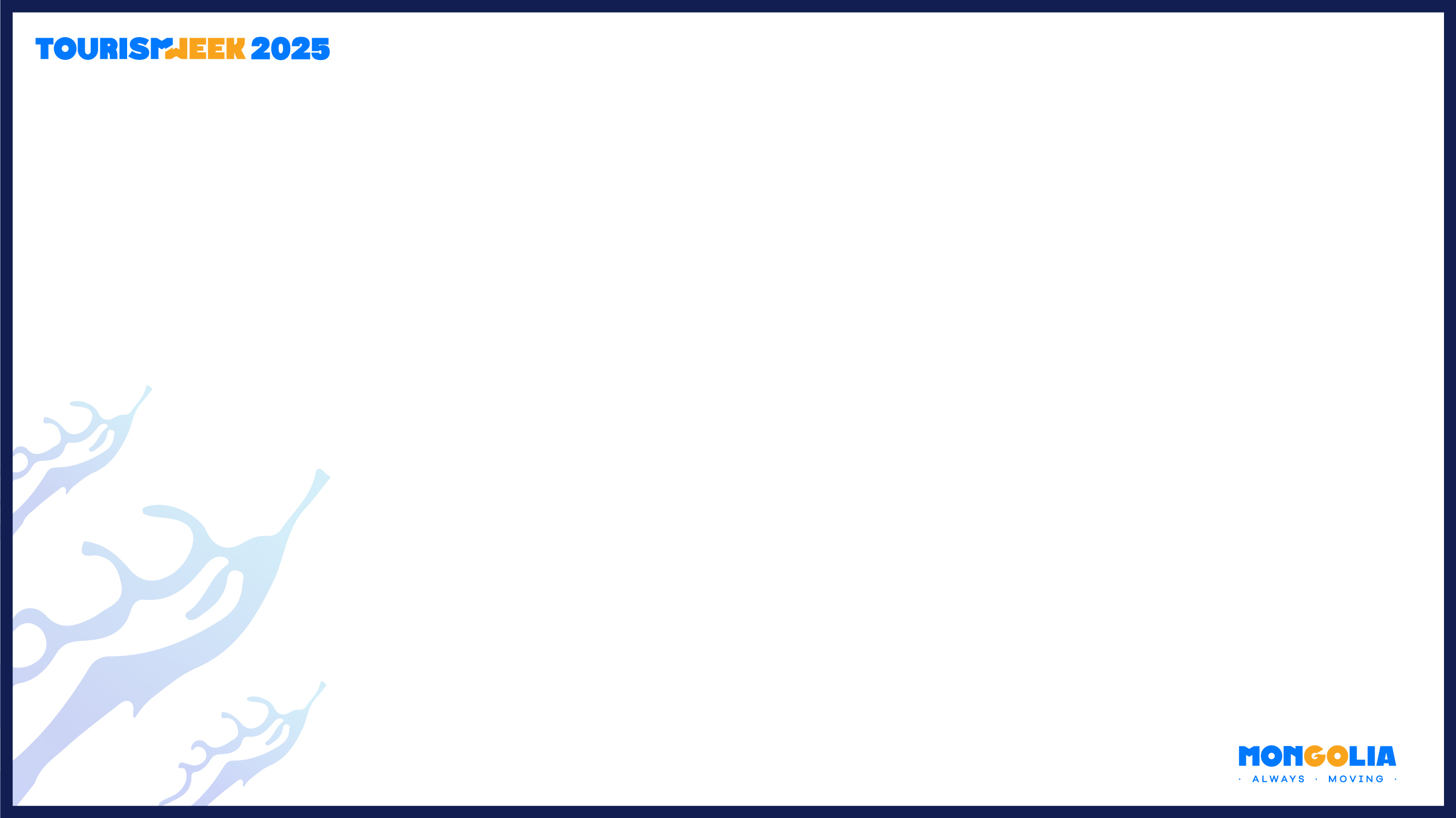 Гарын авлагын судалгааны үр дүн
Аяллын замын тэмдэг, тэмдэглэгээг сайжруулах ажлыг хэрэгжүүлж, нийт 25 байршилд шинэ тэмдэглэгээ байршуулсан. Энэ ажилд 25 сая төгрөгийн хөрөнгө зарцуулсан.
2 шинэ НИТАЖ аяллын хөтөлбөр боловсруулж, хэрэгжүүлж эхэлсэн.
НИТАЖ эко жорлонтой болж байгальд ээлтэй шийдлүүдийг хэрэгжүүлсэн
Гарын авлага нь НИТАЖ-ын үйл ажиллагаа эрхэлдэг хүмүүст мэдлэг, чадвараа дээшлүүлэх урам зориг өгч, зарим нөхөрлөл үйл ажиллагаагаа сэргээхэд түлхэц болсон.
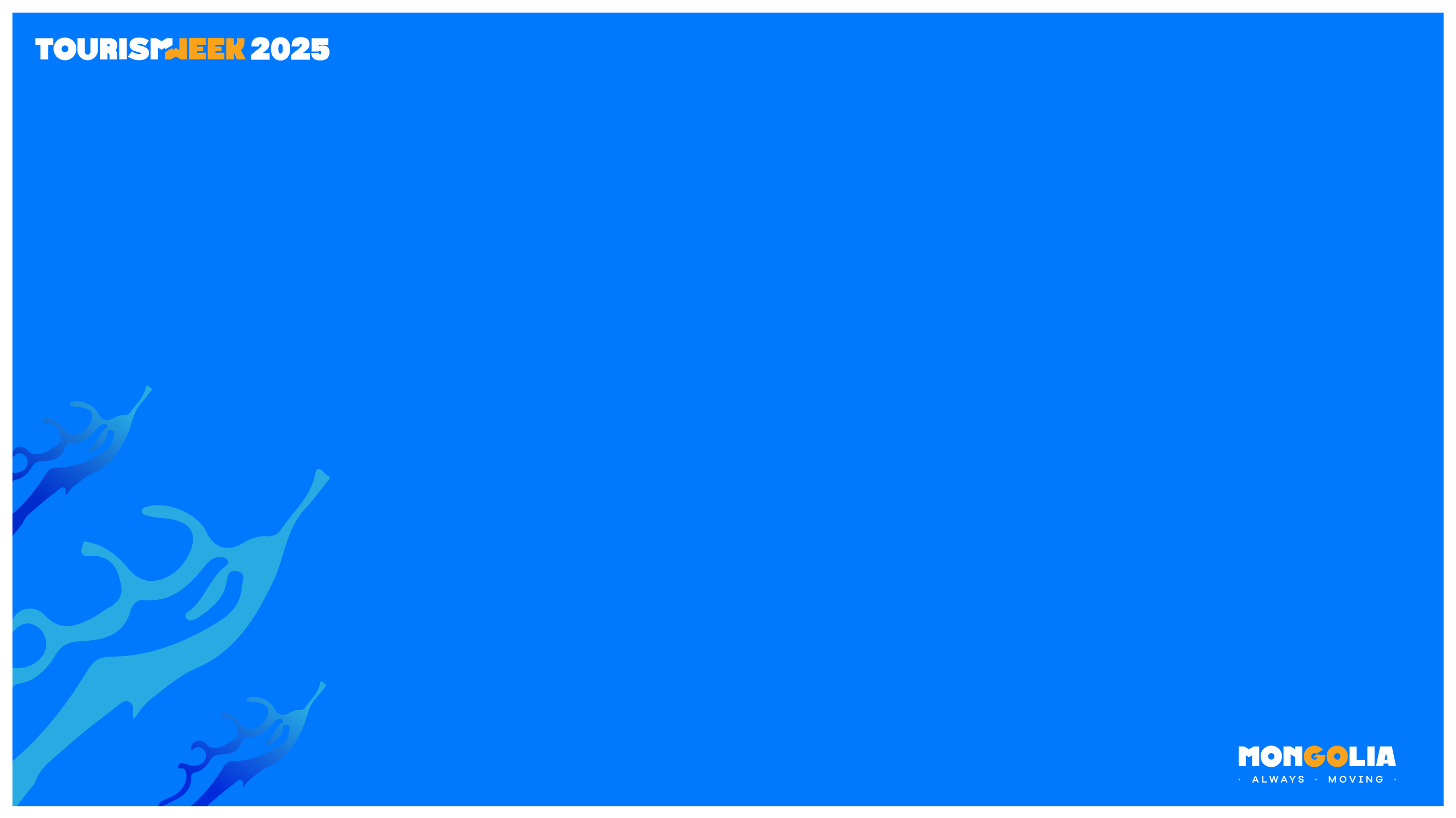 Та бүхэн зочдоо уудам дэлгэр нутаг, мөнх хөх тэнгэрийн таван сая ододтой нутагтаа хүлээн аваарай!
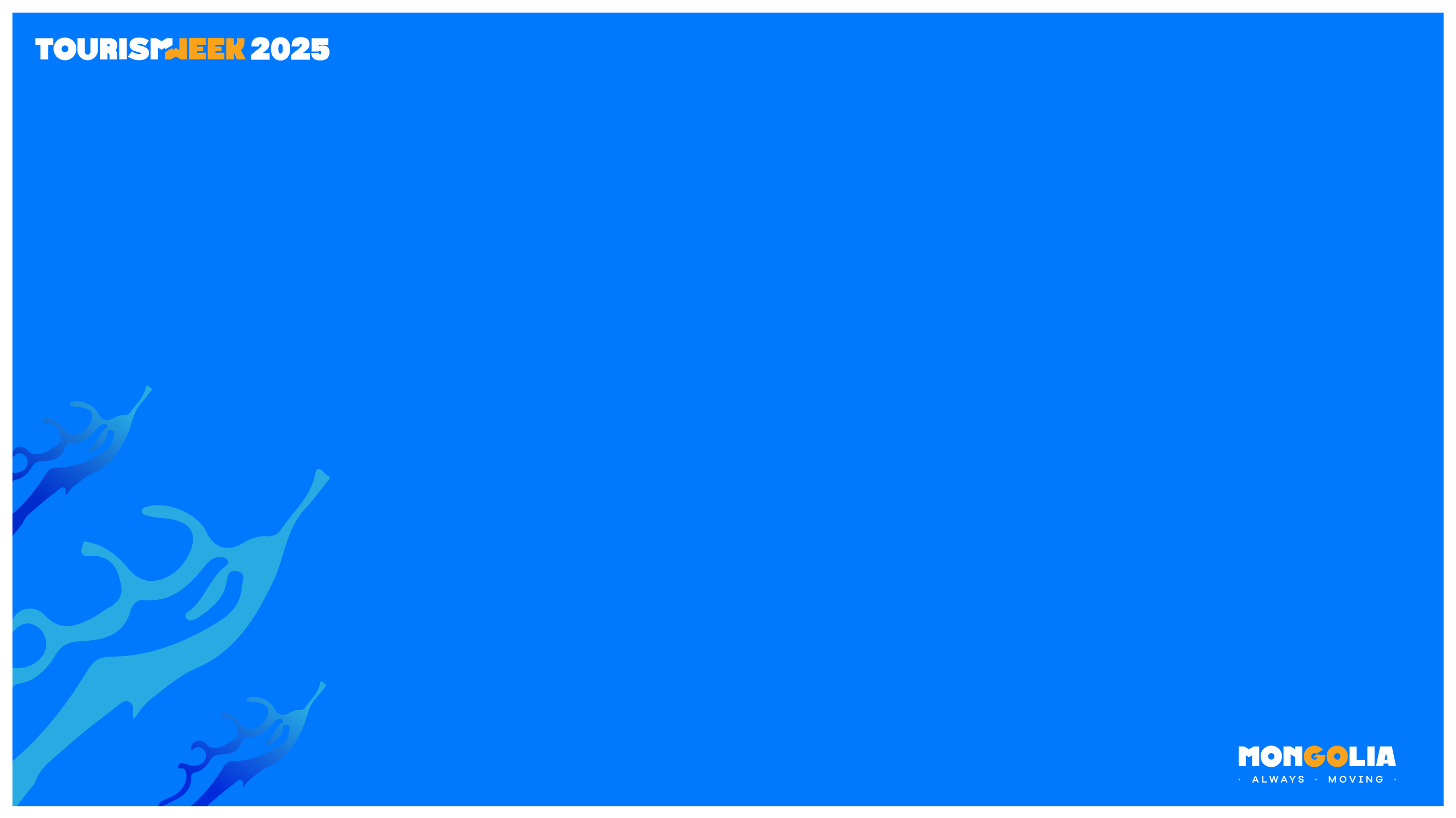 АСУУЛТ, ХАРИУЛТ